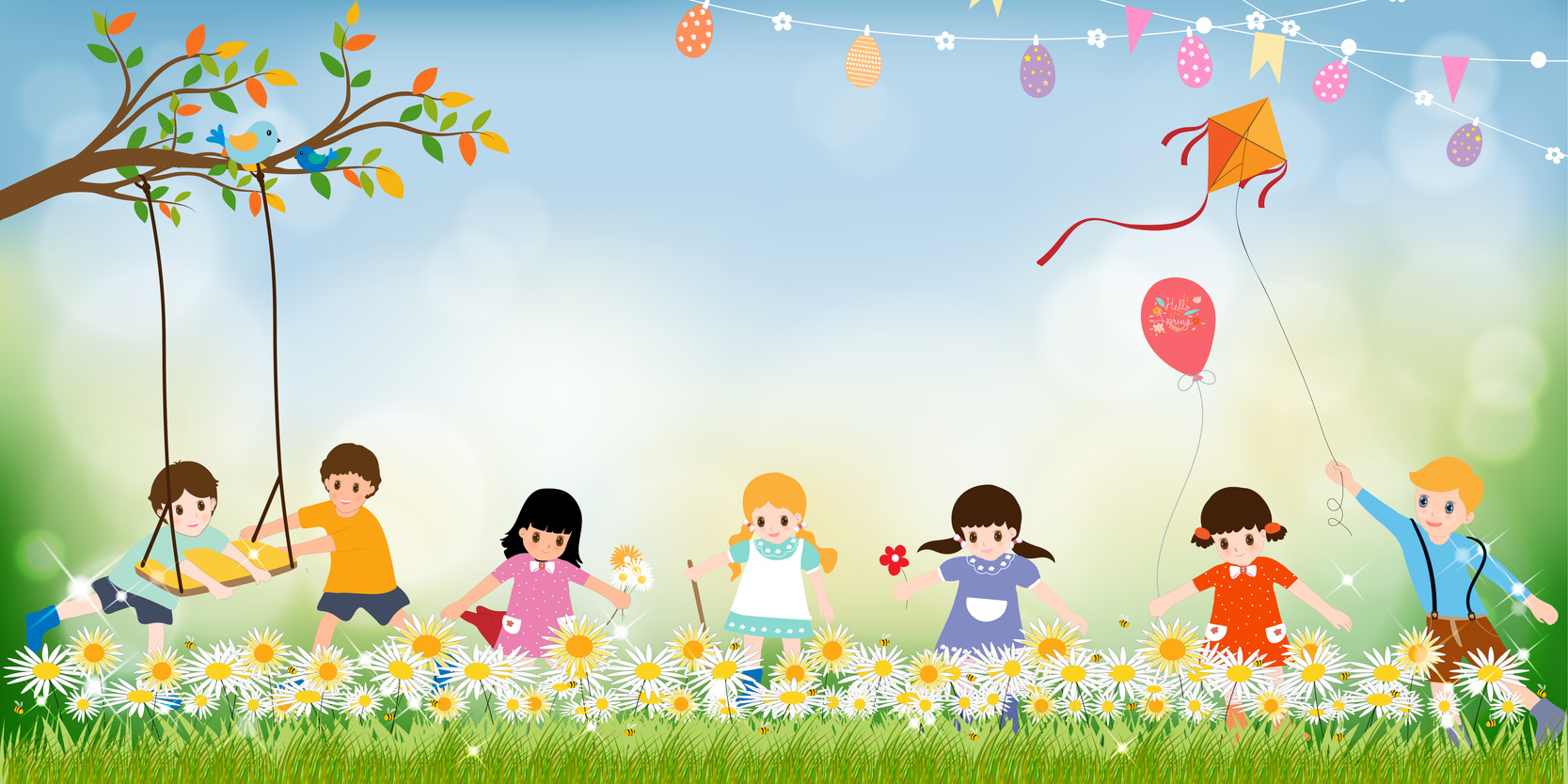 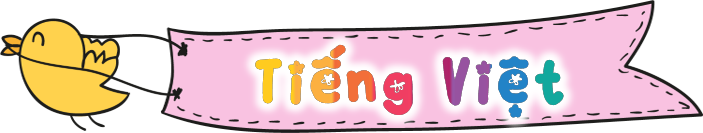 CHỦ ĐỀ: VÒNG TAY BẠN BÈ
CHỦ ĐỀ: VÒNG TAY BẠN BÈ
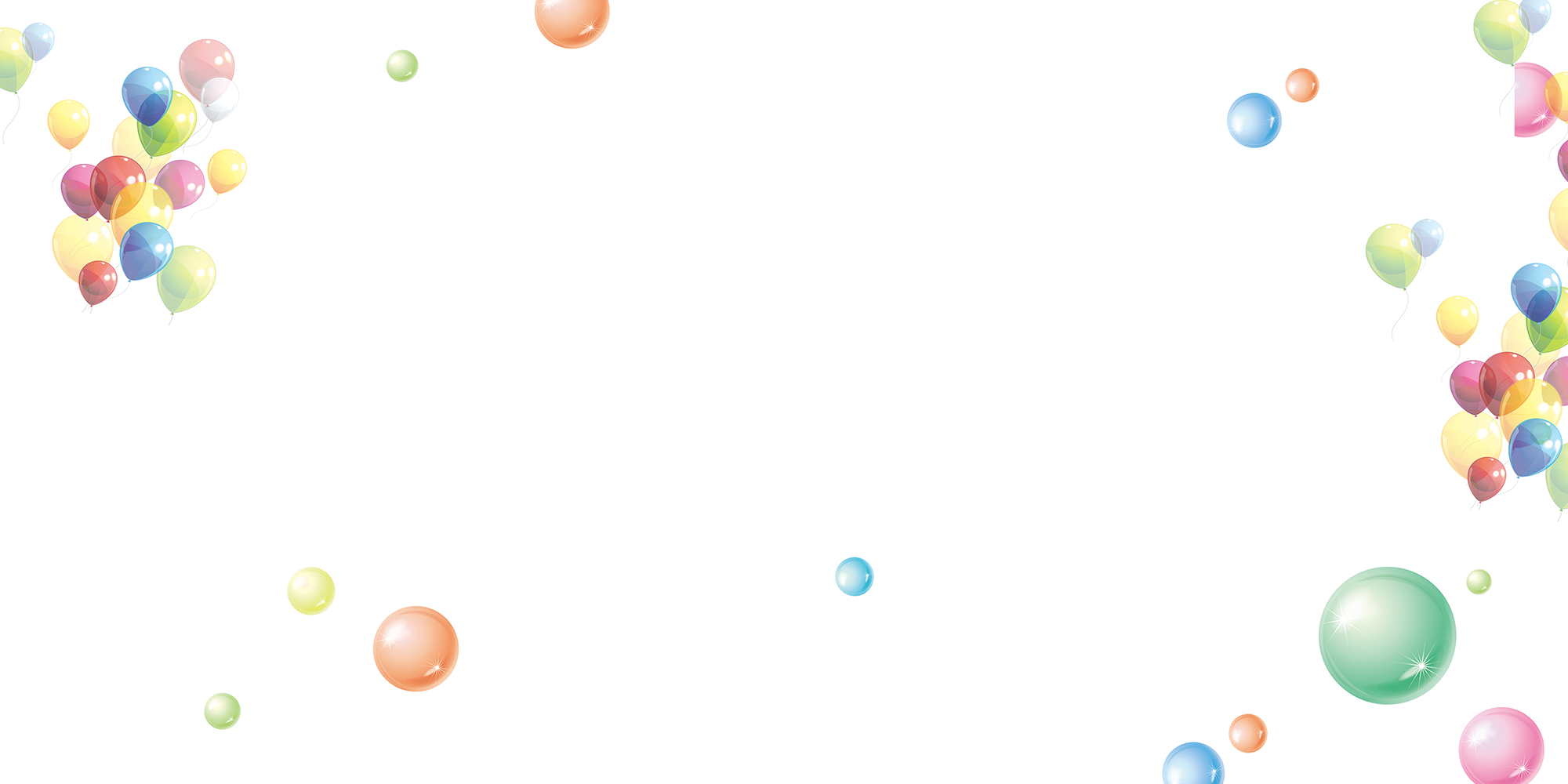 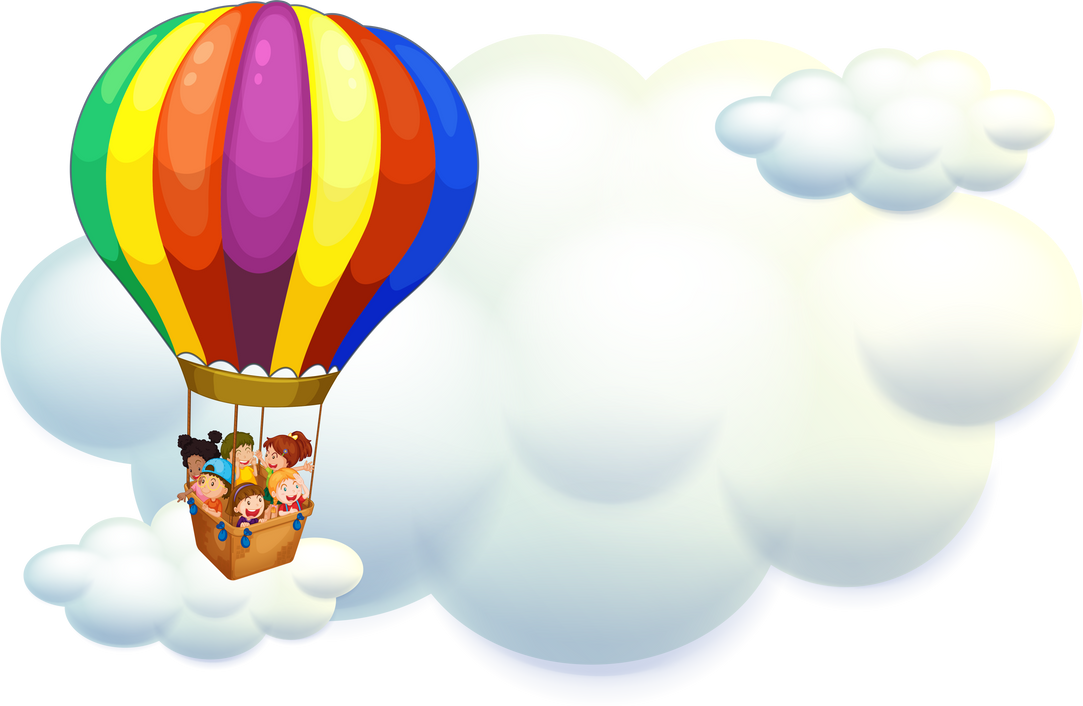 Thứ … ngày … tháng … năm …
TIẾNG VIỆT
TIẾNG VIỆT
CHỦ ĐỀ: VÒNG TAY BẠN BÈ
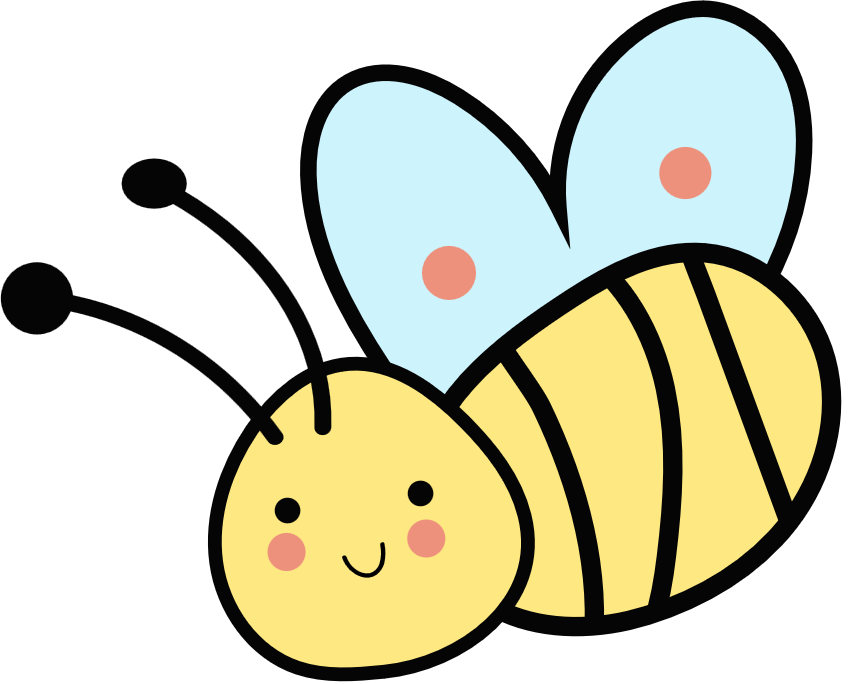 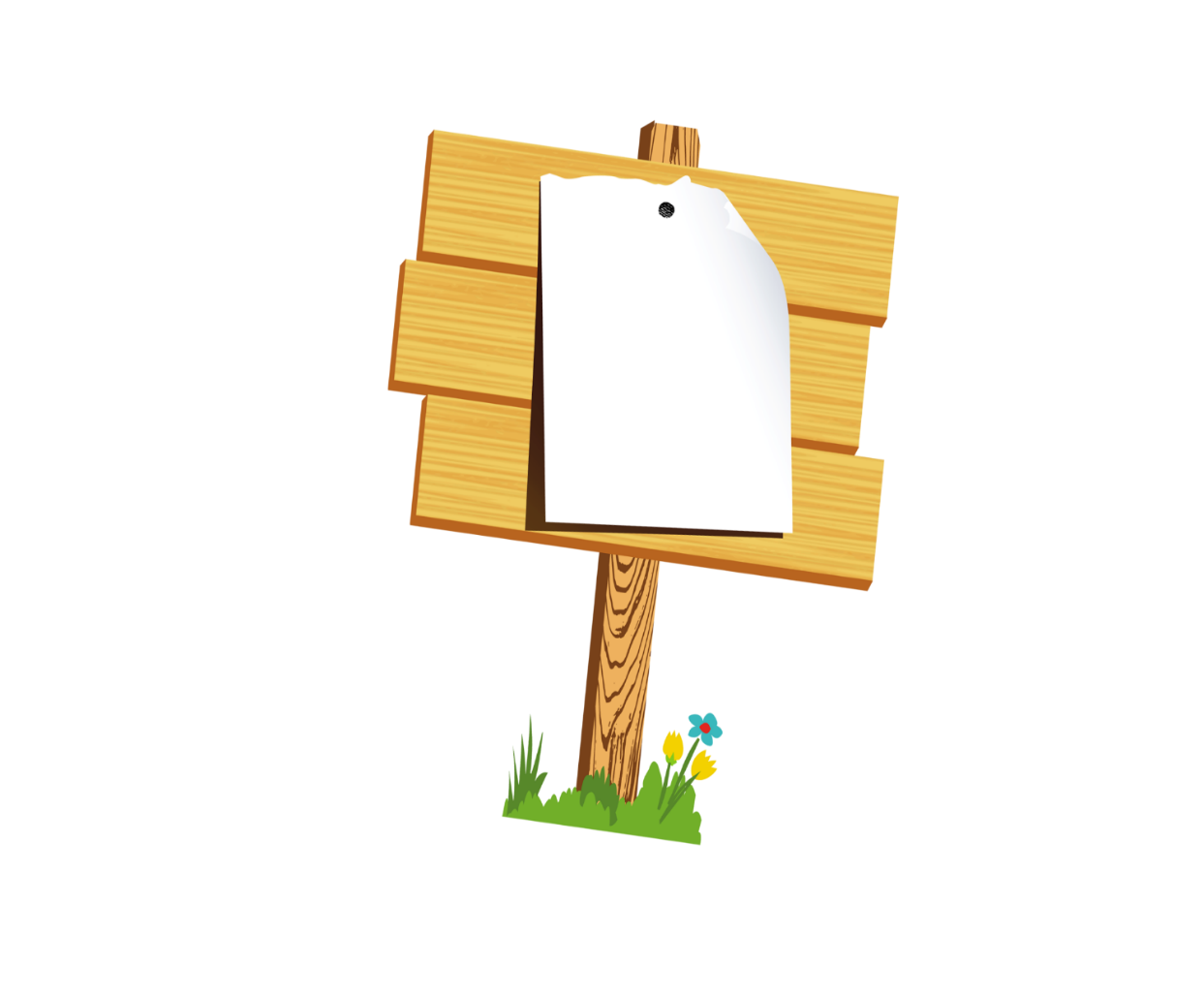 Bài 2 – Tiết 3
Viết sáng tạo: Luyện tập viết thư cho bạn bè
Viết sáng tạo: Luyện tập viết thư cho bạn bè
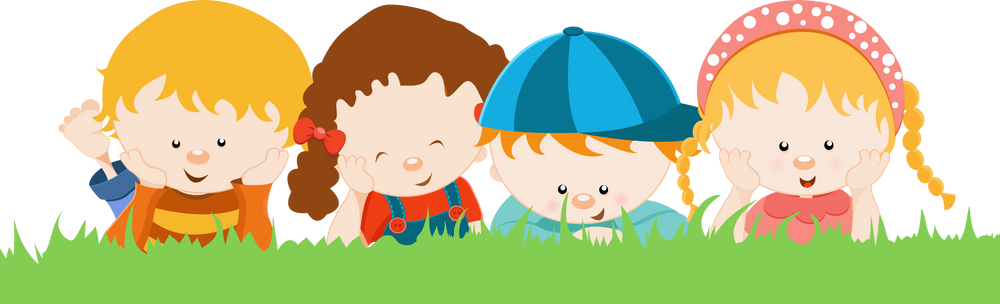 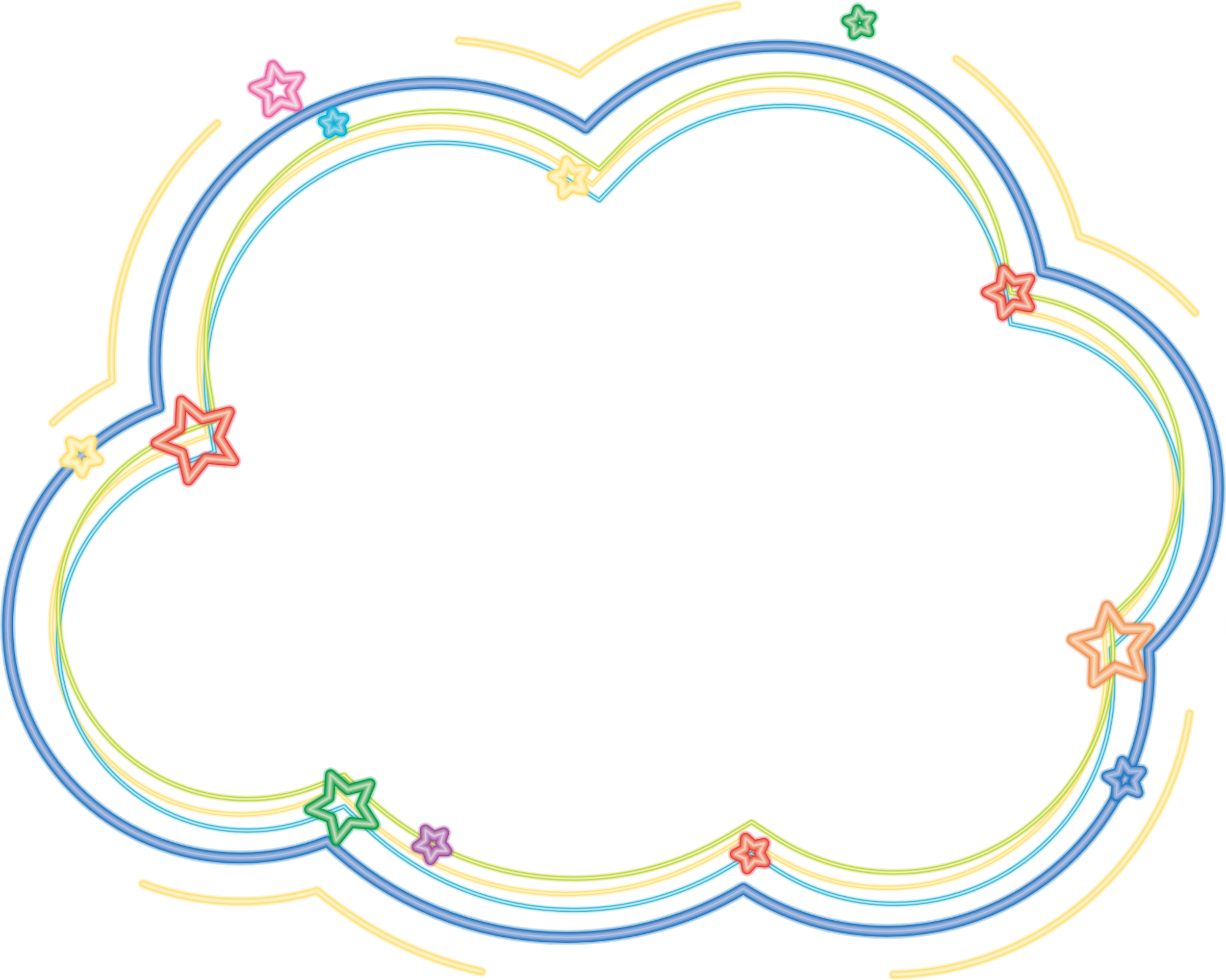 TIẾP SỨC
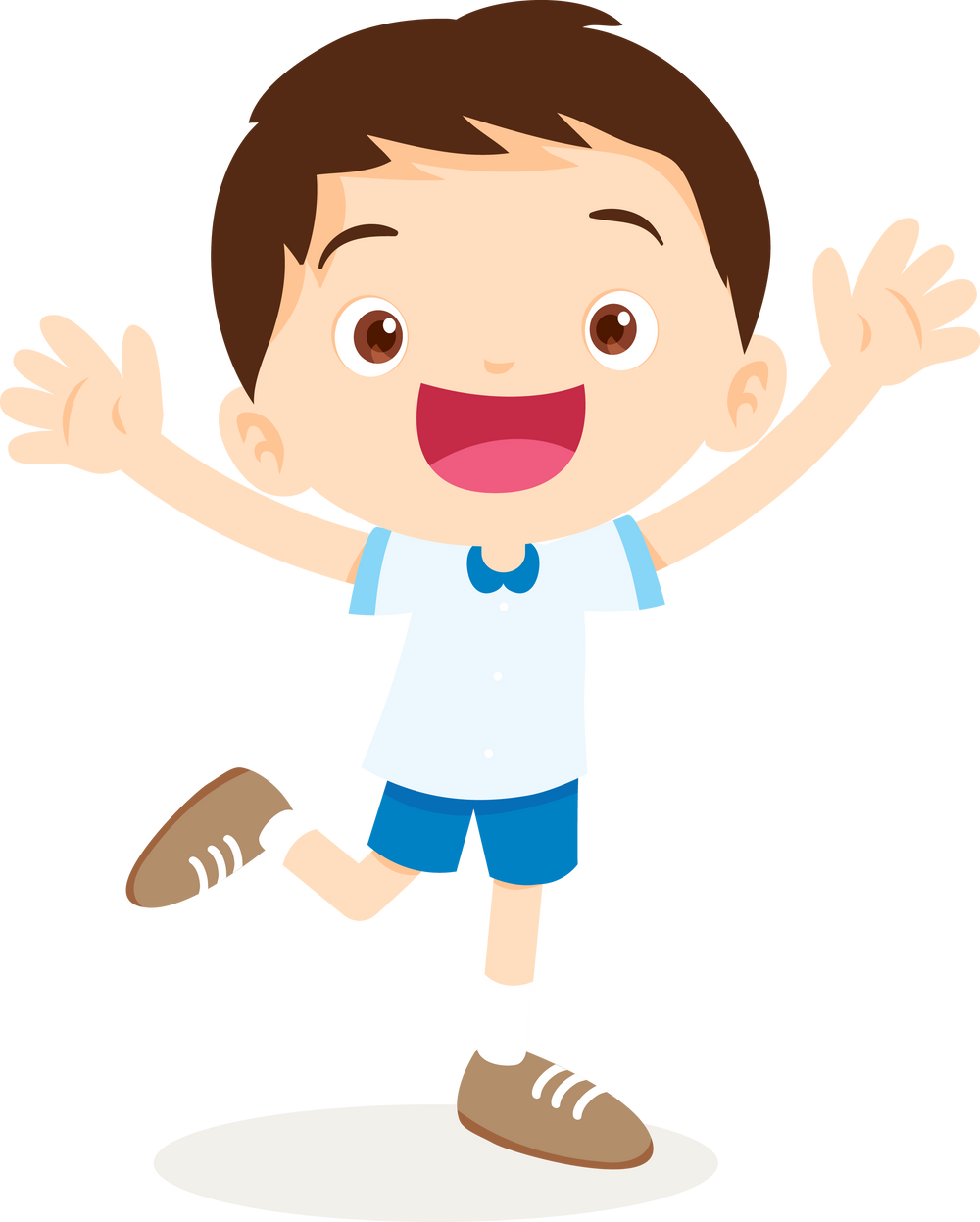 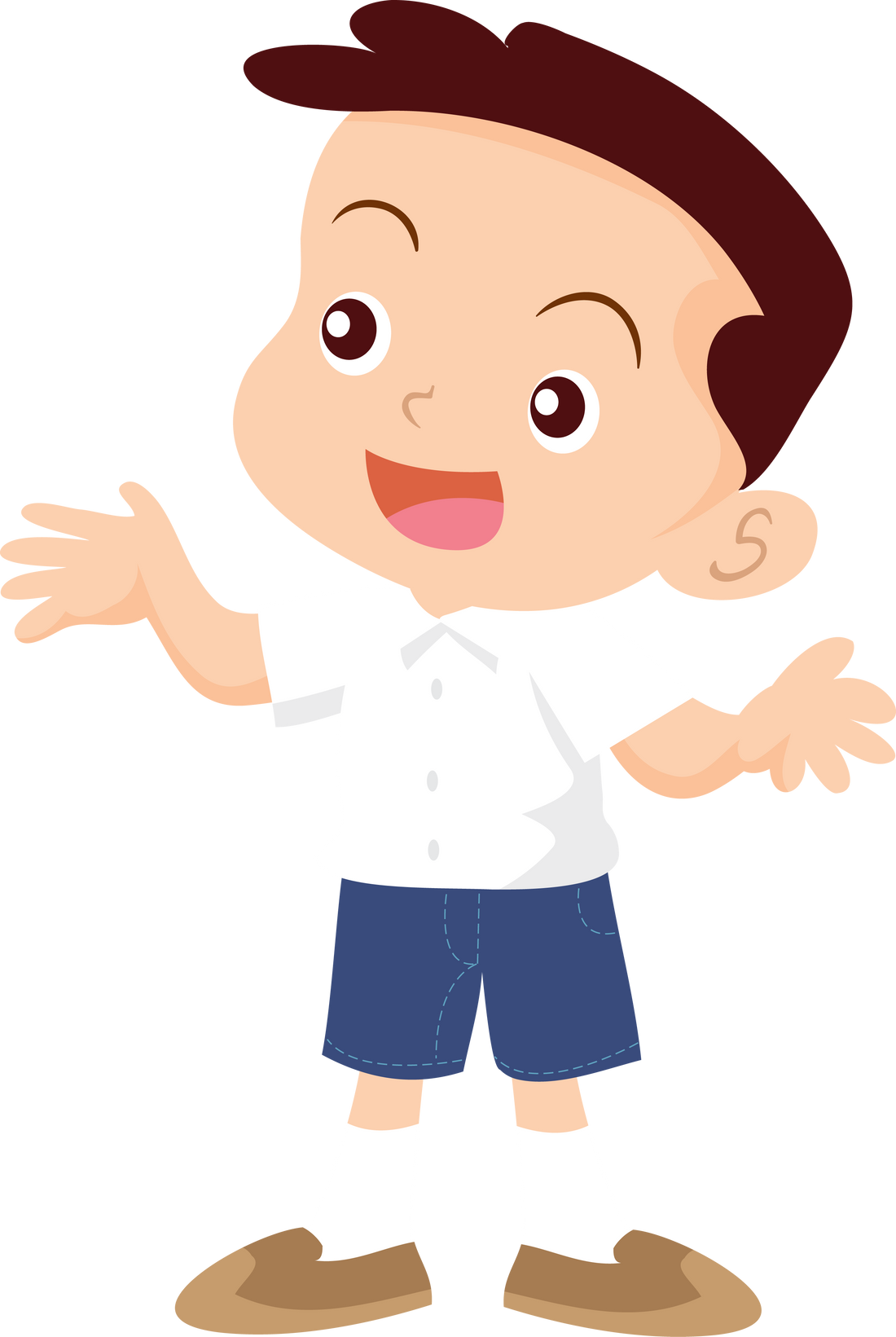 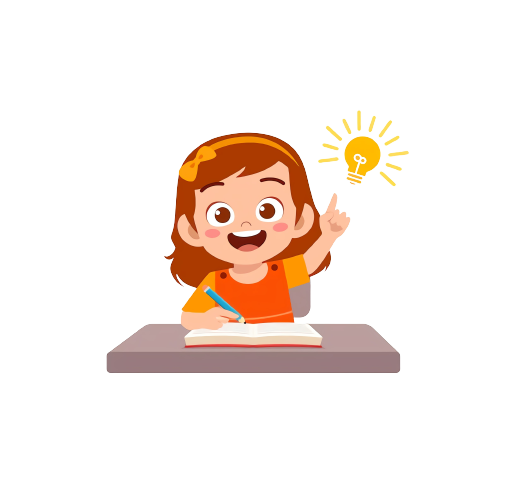 Đọc lại bài Thư thăm bạn và cho biết mỗi phần của bức thư gồm những nội dung gì?
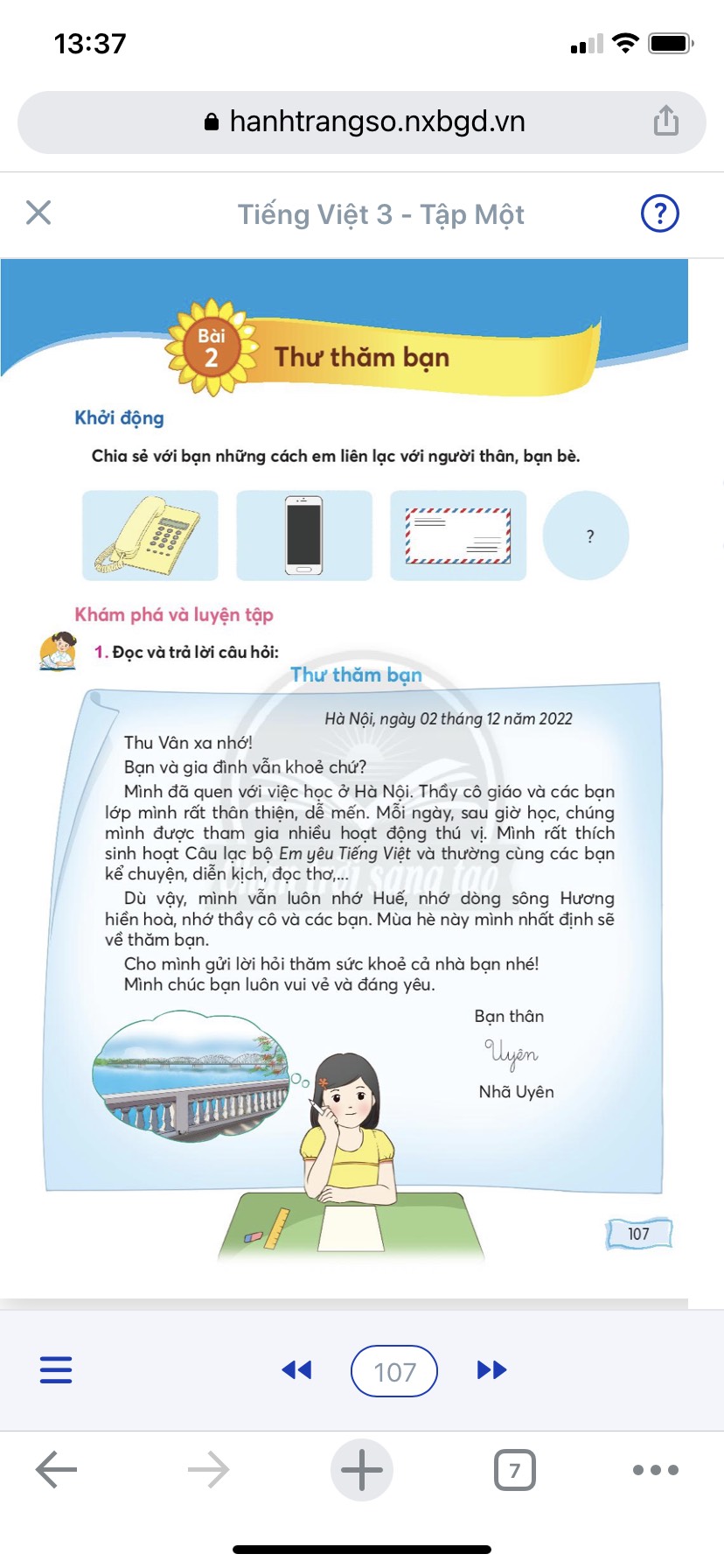 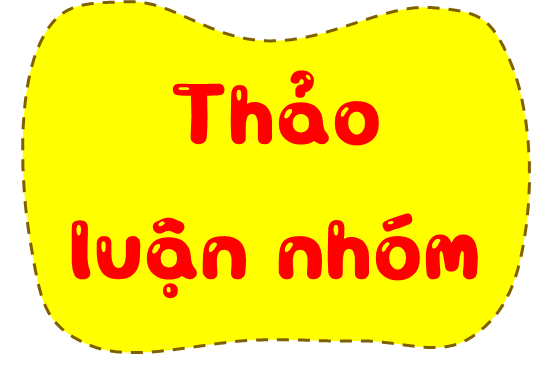 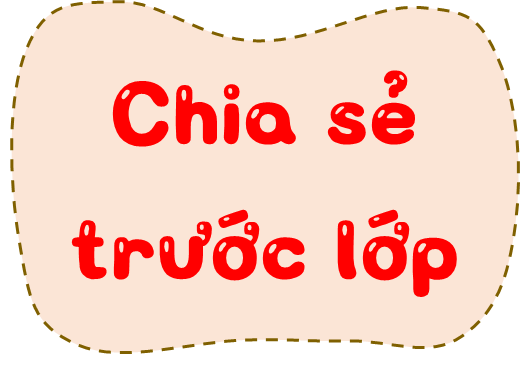 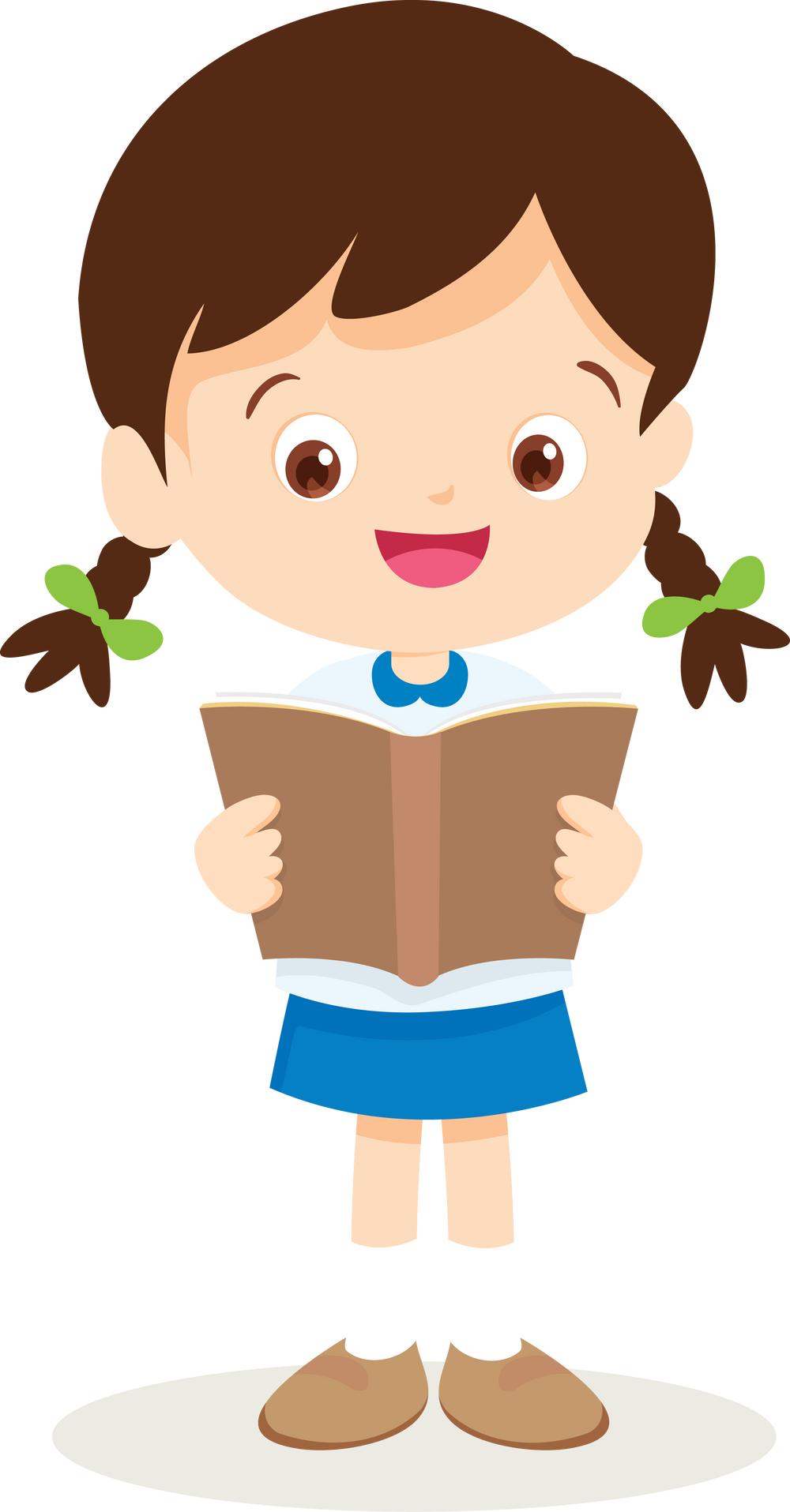 Phạm Minh Trường
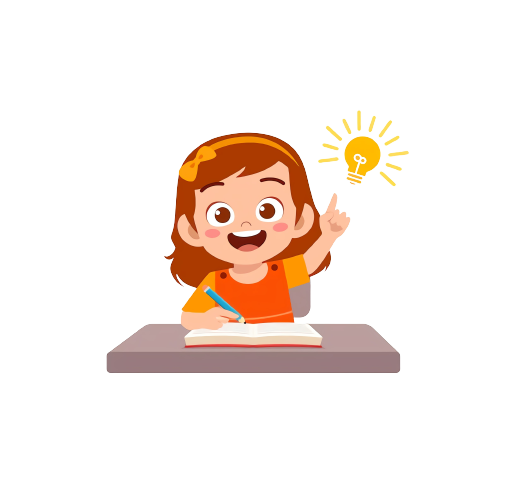 Đọc lại bài Thư thăm bạn và cho biết mỗi phần của bức thư gồm những nội dung gì?
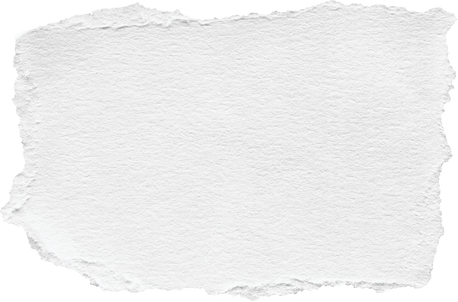 Chọn các thẻ màu xanh phù hợp với mỗi thẻ màu hồng
Địa điểm, thời gian viết thư
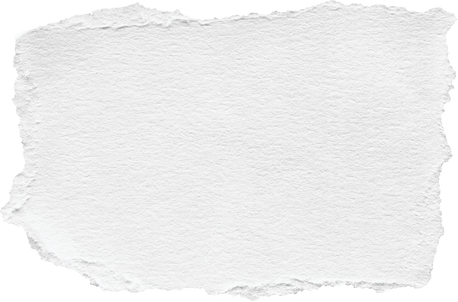 PHẦN ĐẦU THƯ
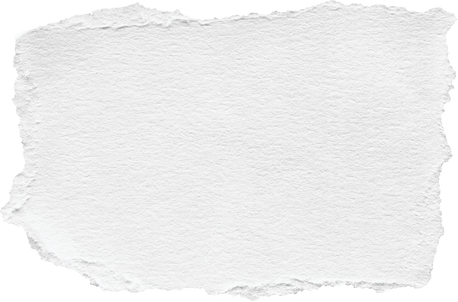 Lời xưng hô
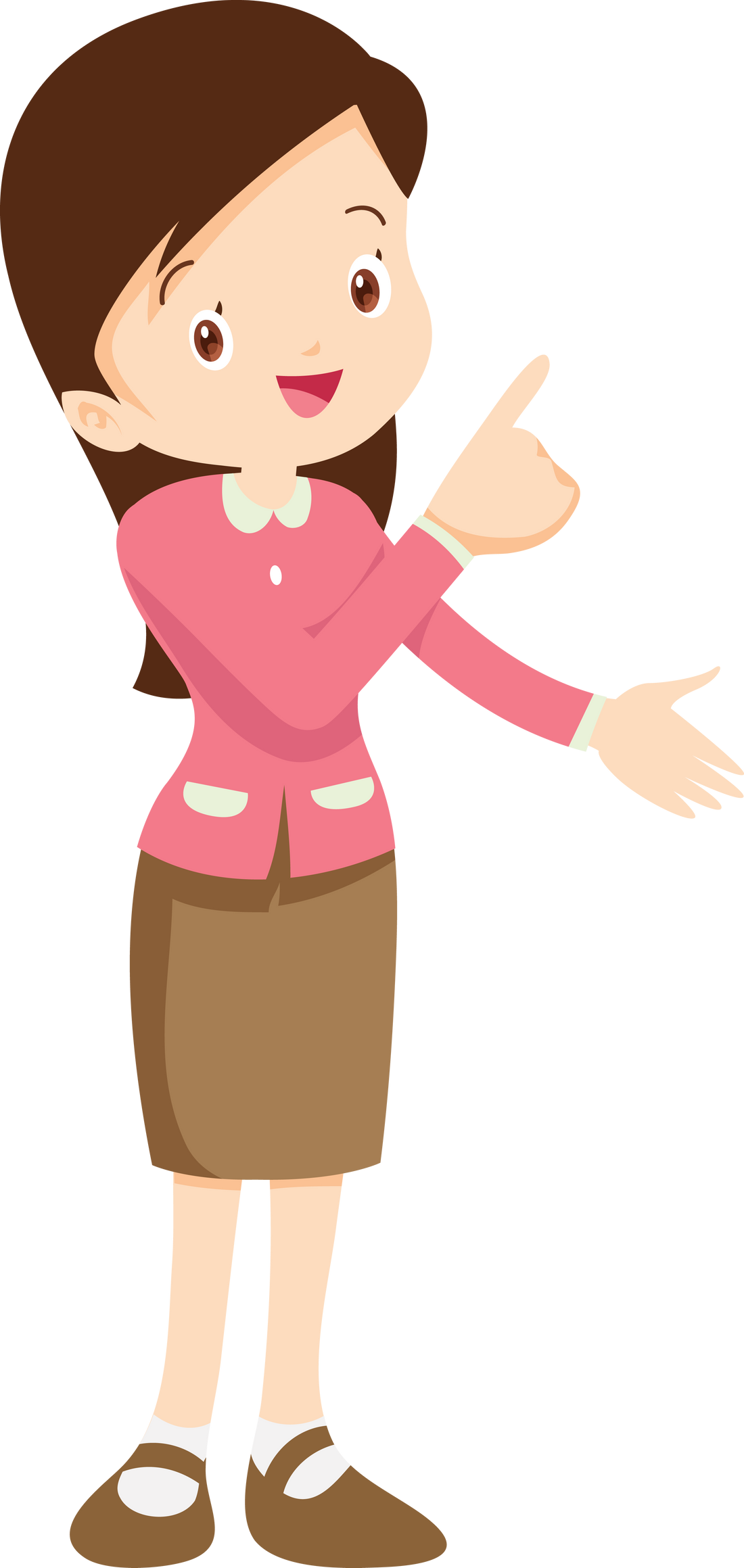 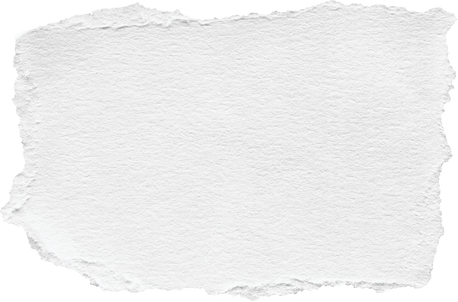 Lời thăm hỏi
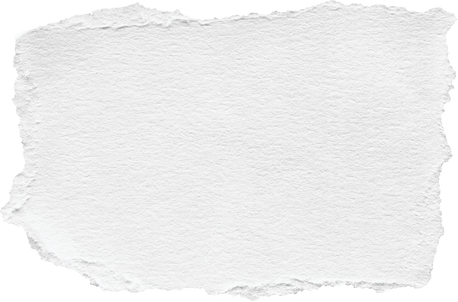 PHẦN CHÍNH
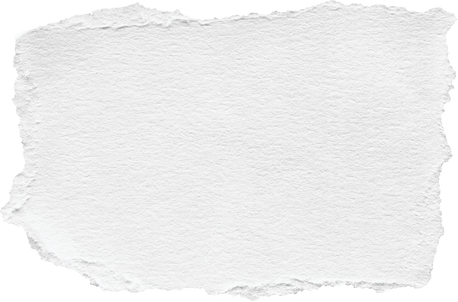 Thông báo tình hình của người viết thư
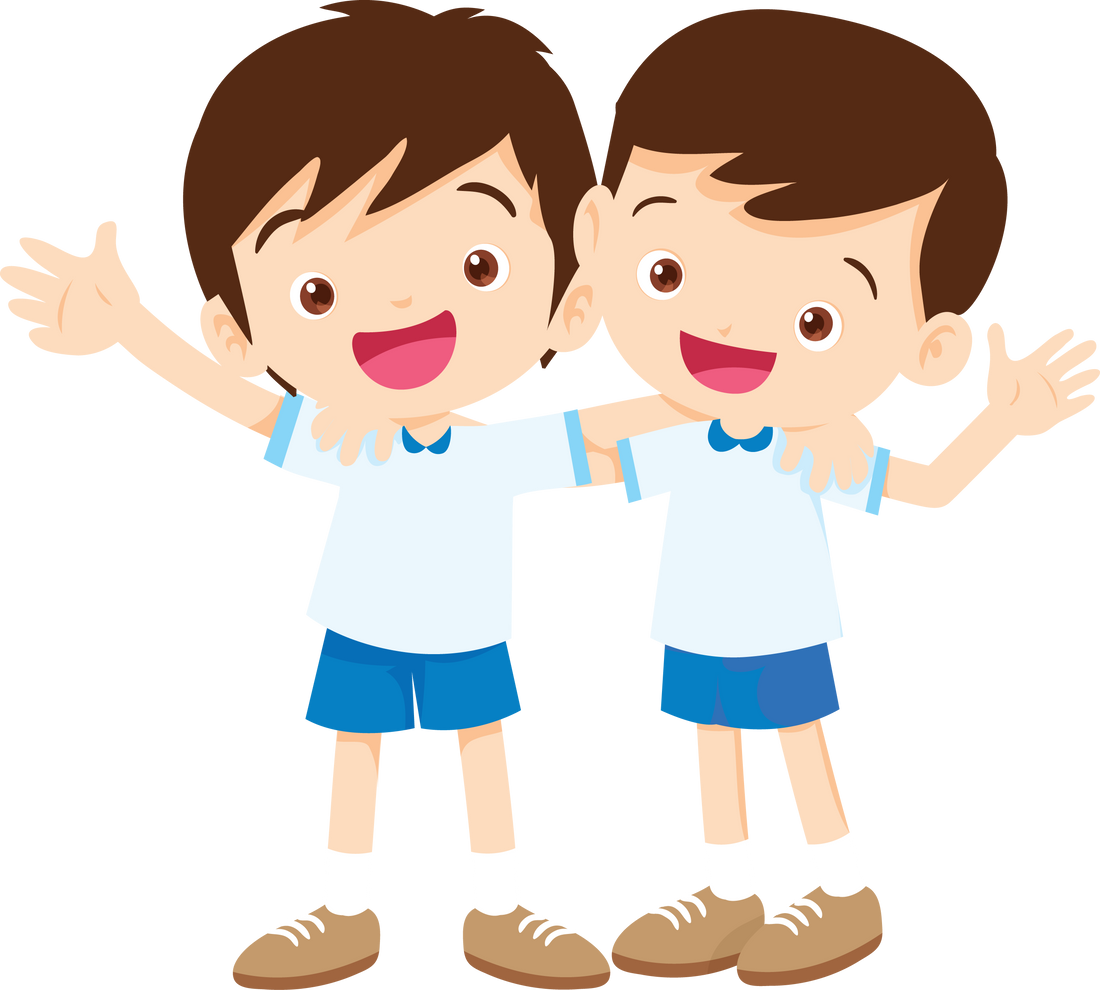 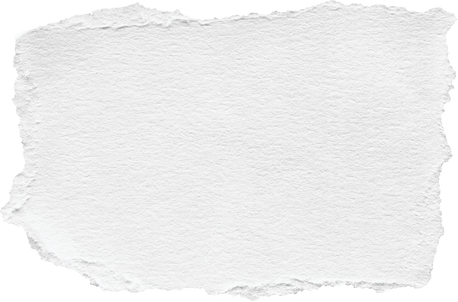 Chia sẻ cảm xúc, mong muốn,…
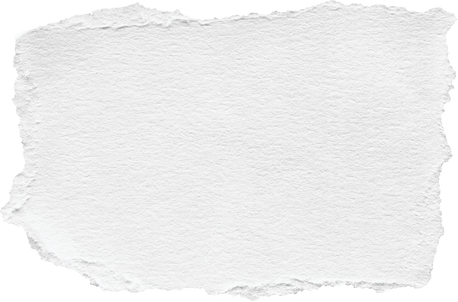 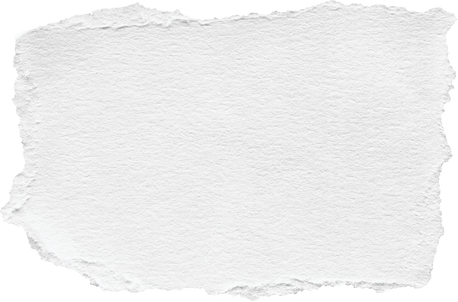 PHẦN CUỐI THƯ
Lời chúc
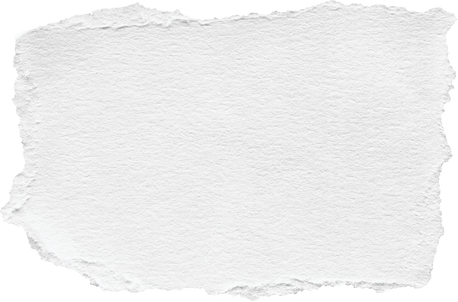 Chữ kí và tên
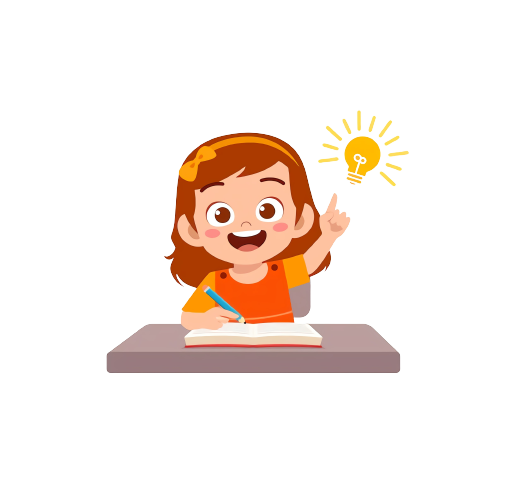 Đọc lại bài Thư thăm bạn và cho biết mỗi phần của bức thư gồm những nội dung gì?
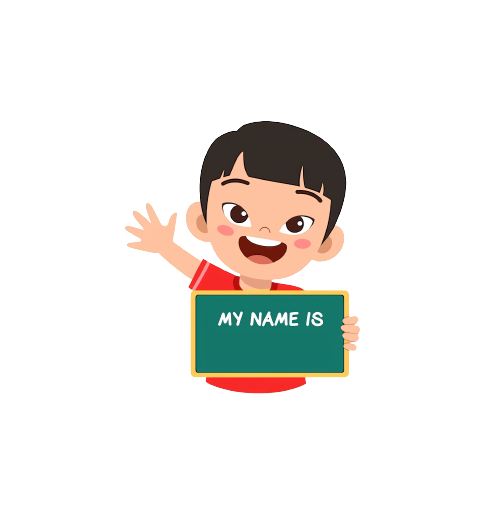 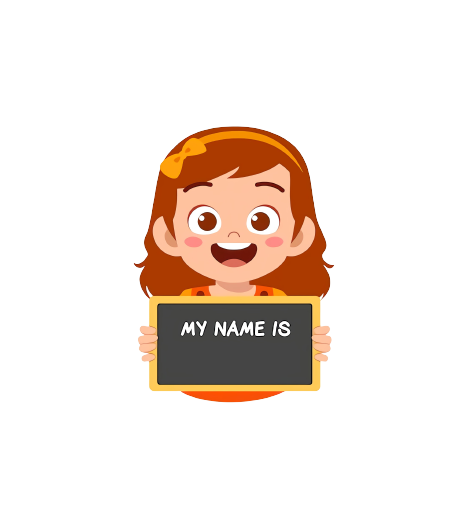 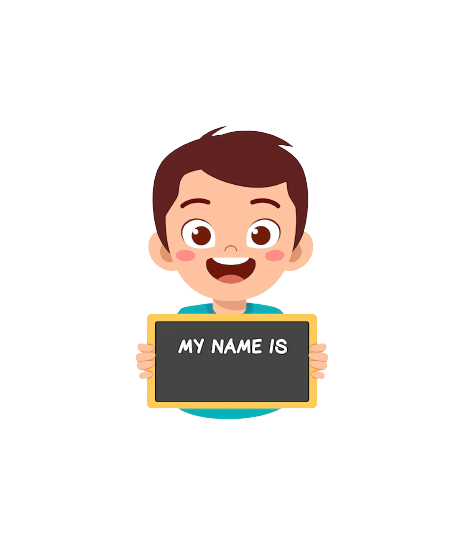 PHẦN CHÍNH
PHẦN ĐẦU THƯ
Thông báo tình hình của người viết thư
PHẦN CUỐI THƯ
Địa điểm, thời gian viết thư
Lời chúc
Chia sẻ cảm xúc, mong muốn,…
Chữ kí và tên
Lời xưng hô
Lời thăm hỏi
LƯU Ý KHI VIẾT THƯ
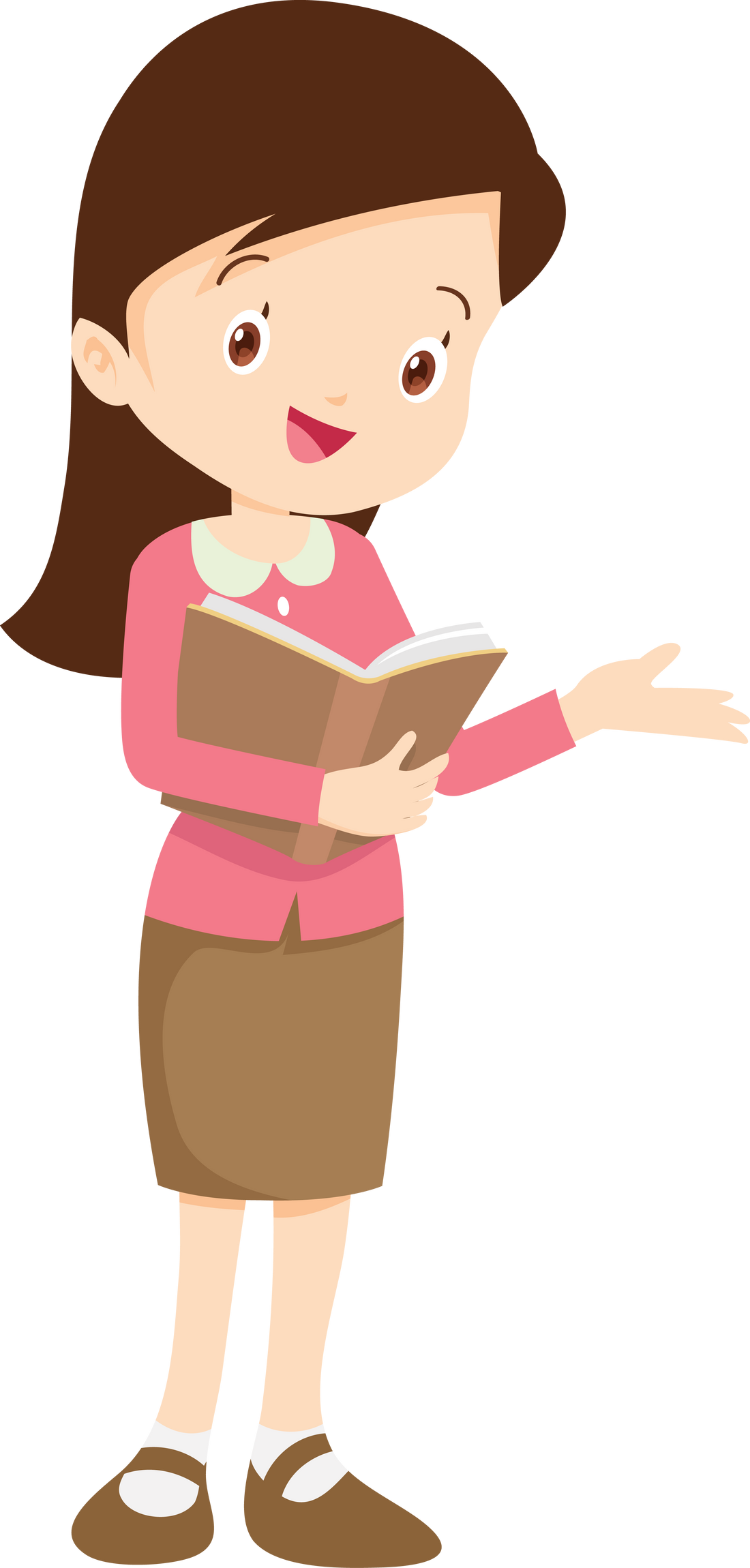 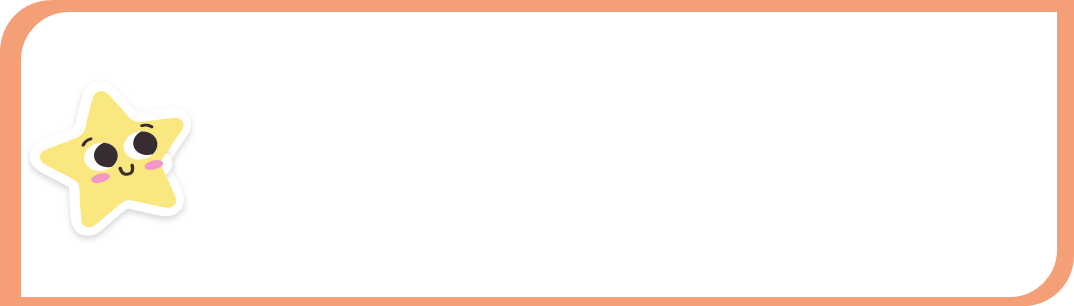 Khi viết thư, cần trình bày đầy đủ cấu tạo của một bức thư gồm 3 phần: phần đầu thư, phần chính và phần cuối thư
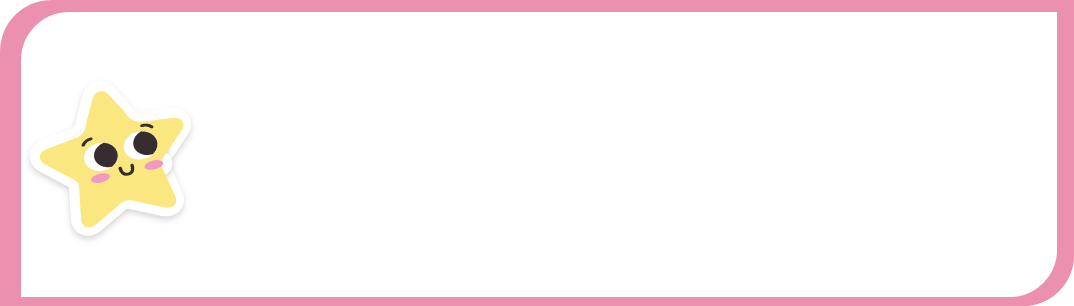 Cần trình bày rõ ràng, đầy đủ nội dung, chữ viết sạch đẹp
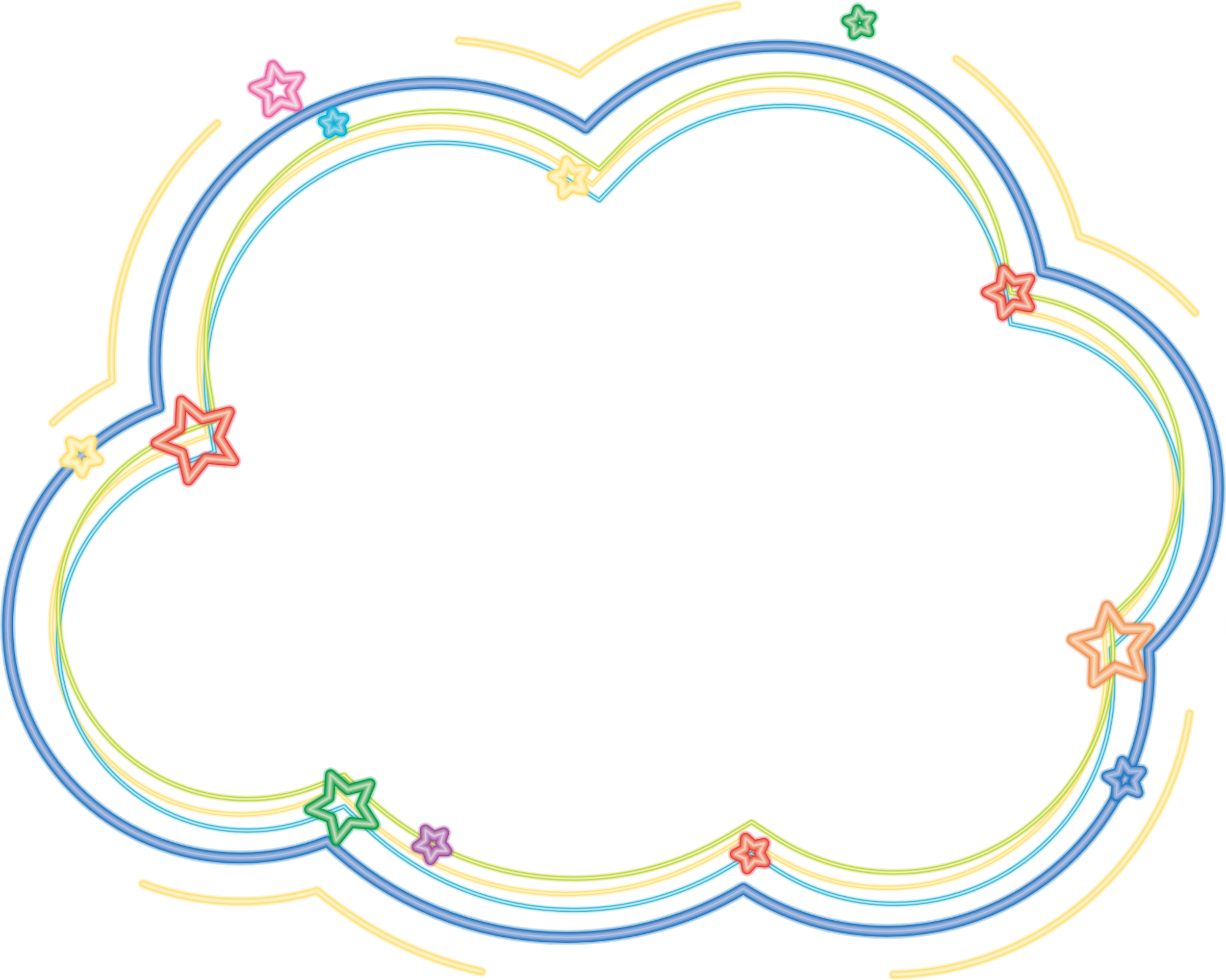 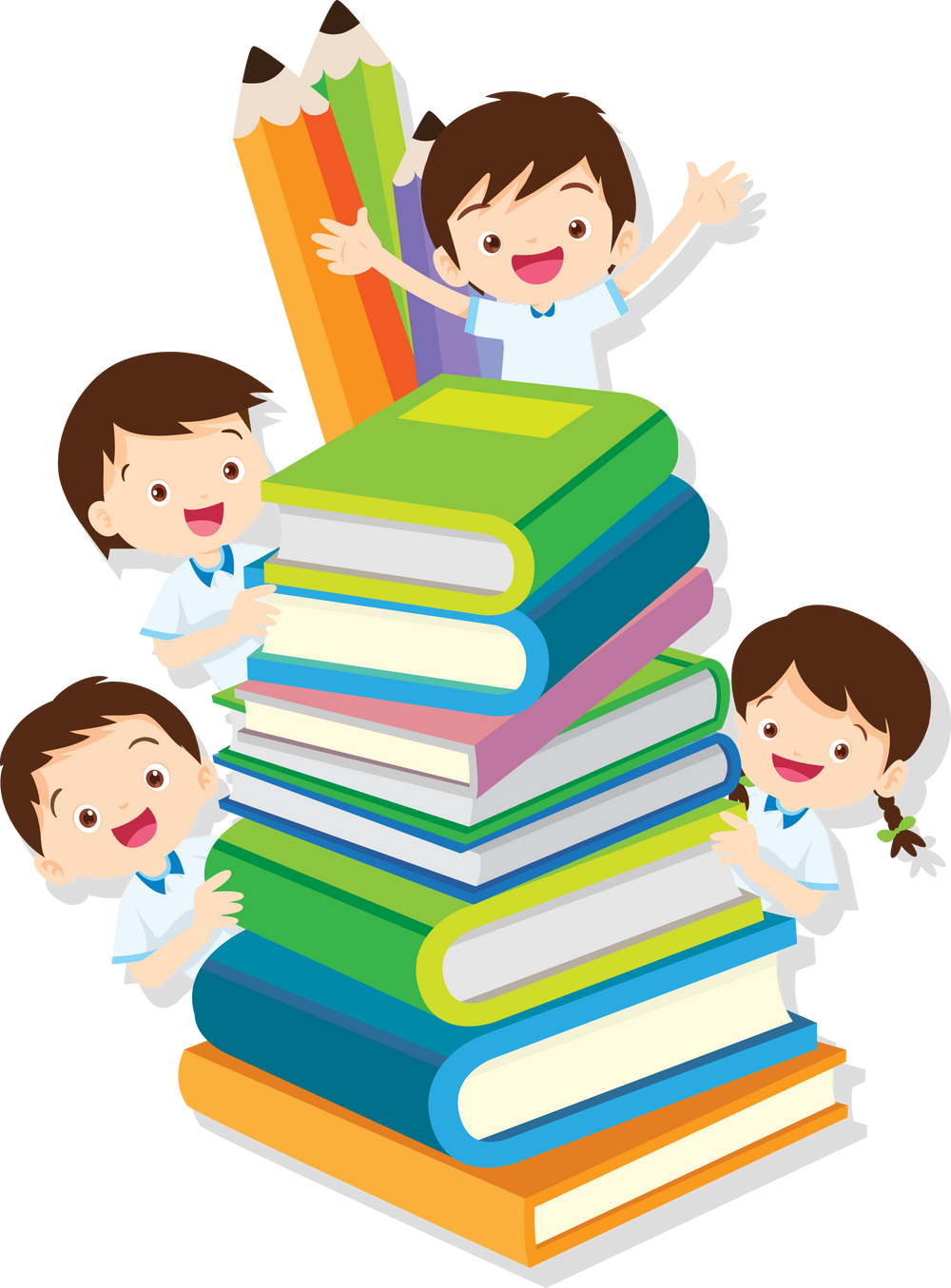 THỰC HÀNH
VIẾT THƯ CHO BẠN BÈ
Chia sẻ với bạn những nội dung em muốn viết trong bức thư gửi một người bạn ở xa dựa vào gợi ý
Sức khỏe
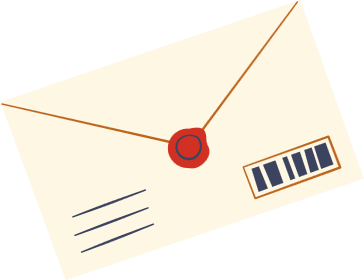 Thăm hỏi bạn
Việc học tập
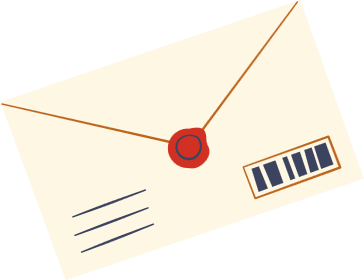 ?
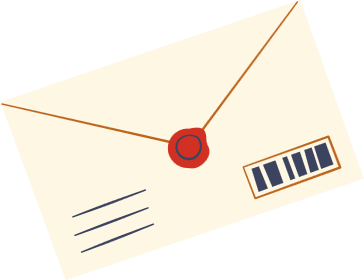 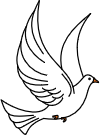 Thông báo tình hình của em
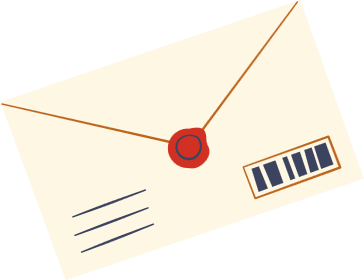 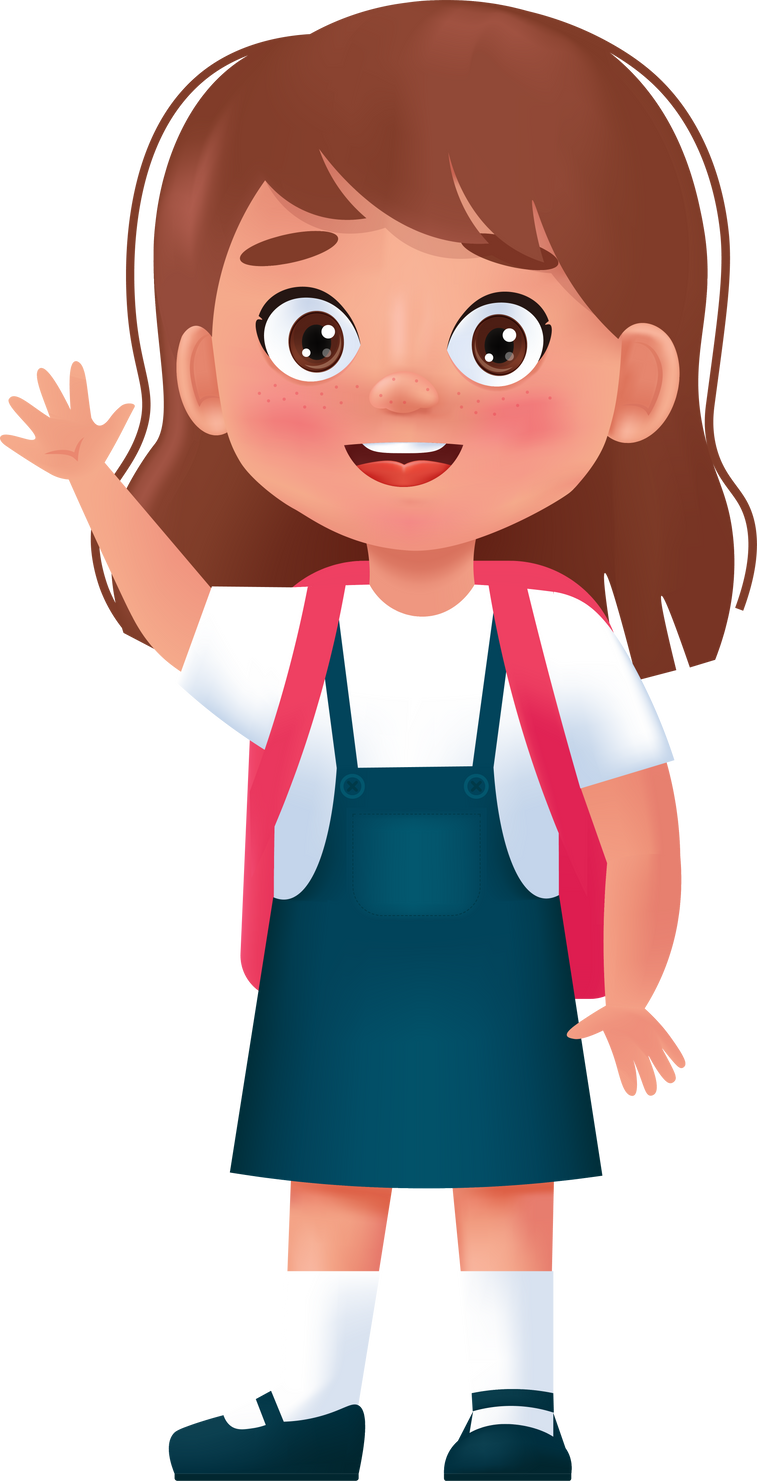 ?
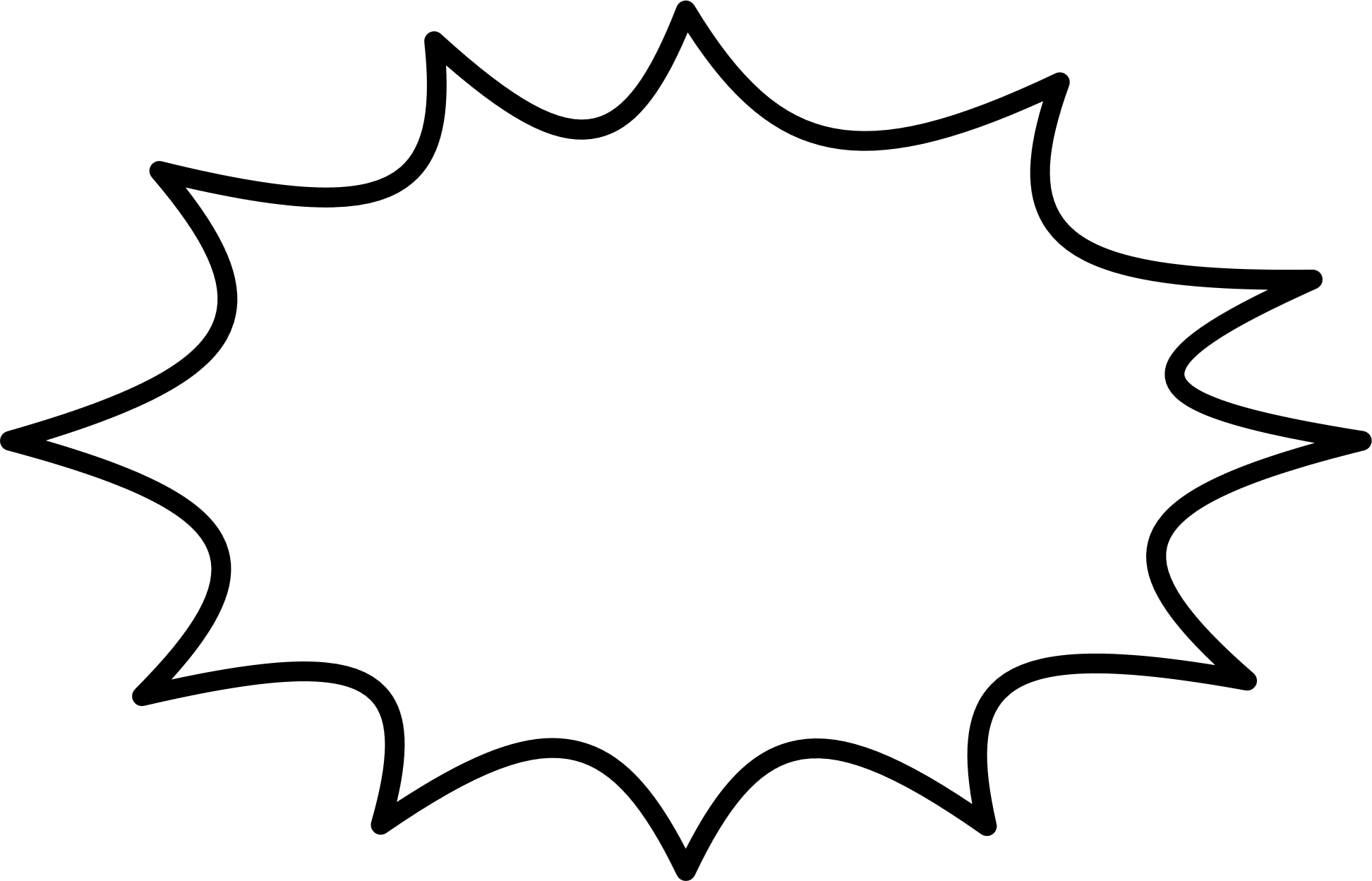 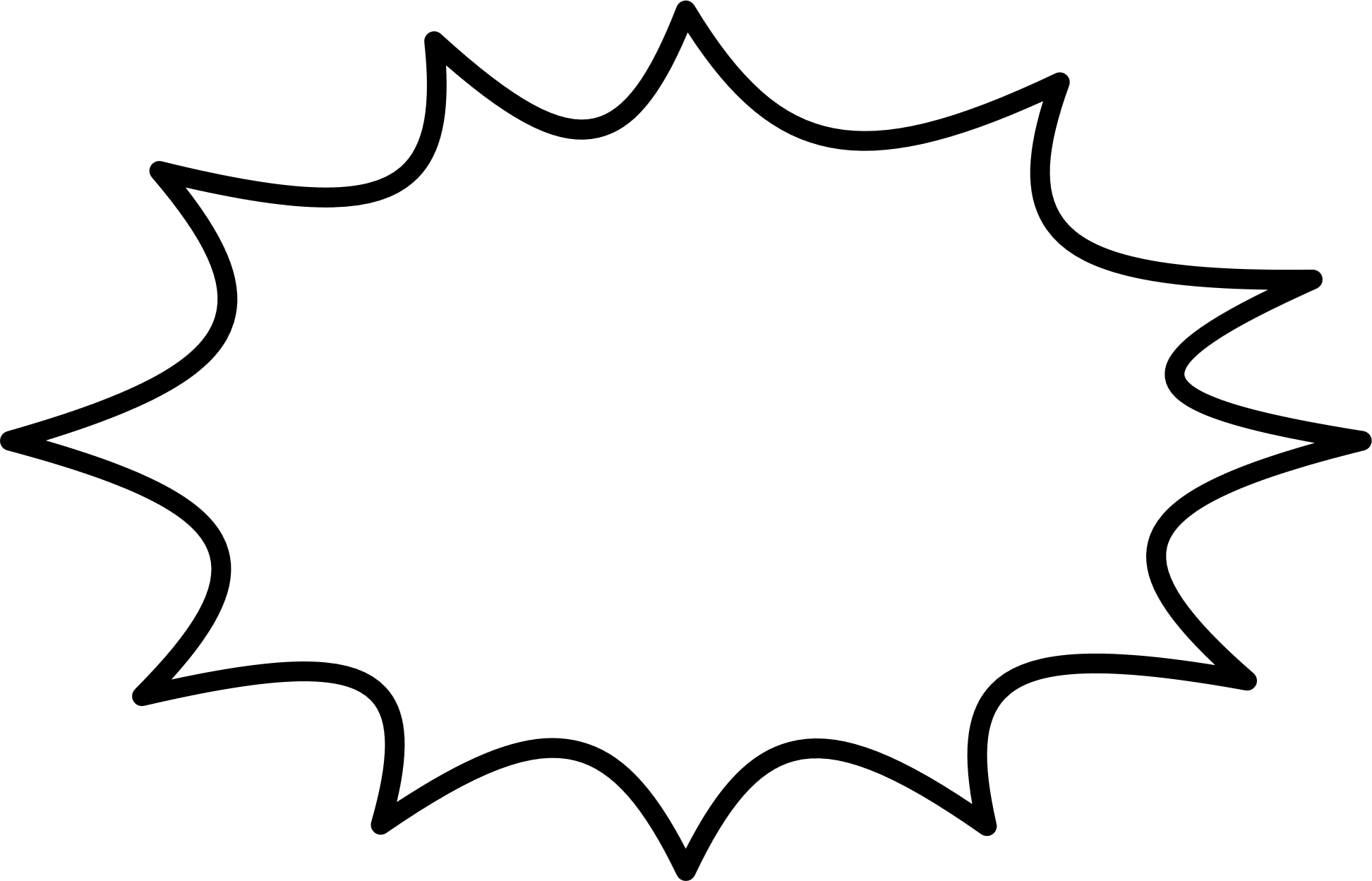 CÙNG THẢO LUẬN
CÙNG CHIA SẺ
Những nội dung trong bức thư gửi một người bạn ở xa gồm những gì?
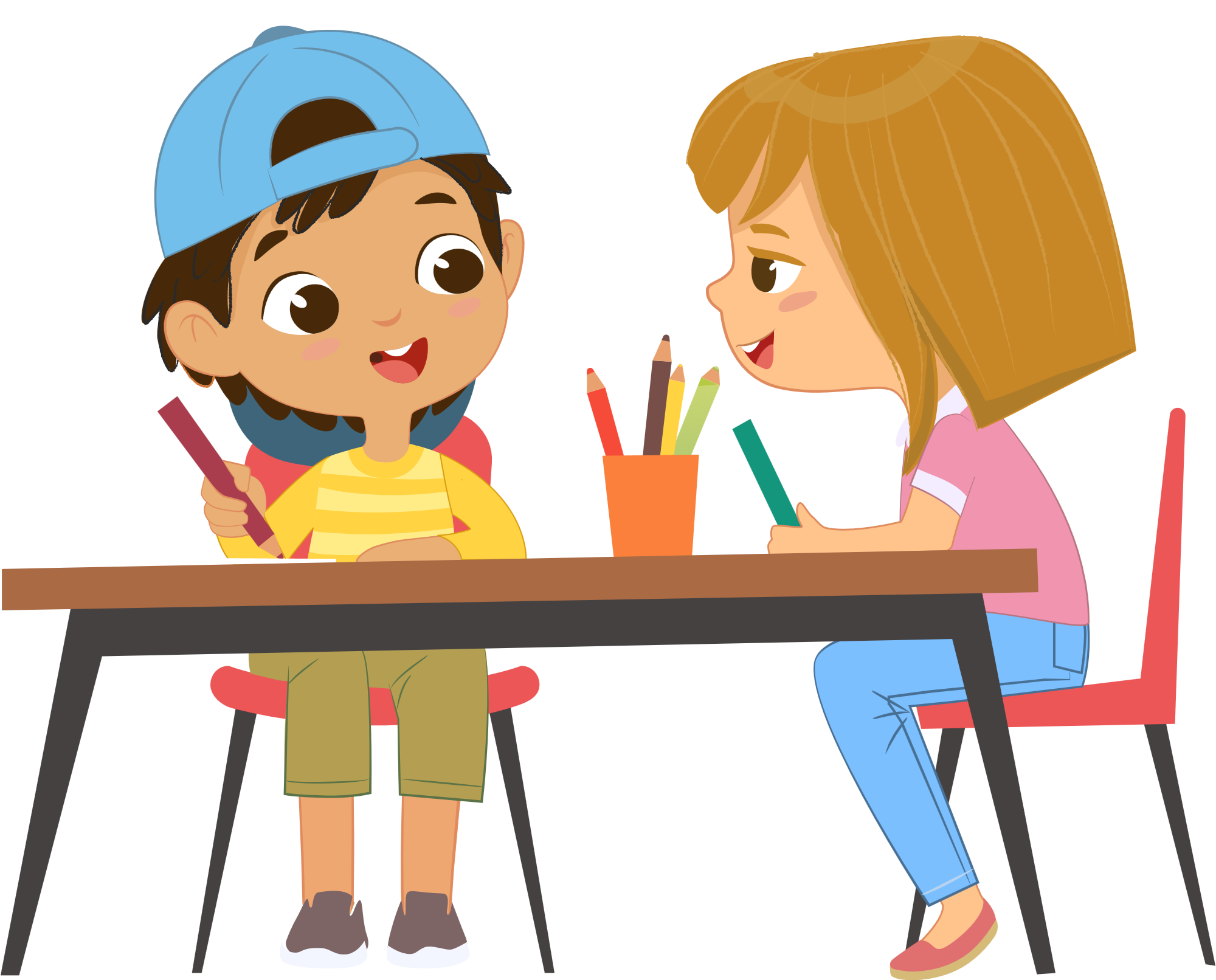 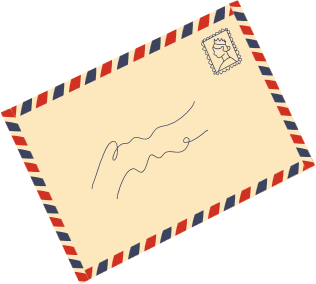 Thăm hỏi bạn => sức khoẻ, việc học tập, những người bạn mới của bạn
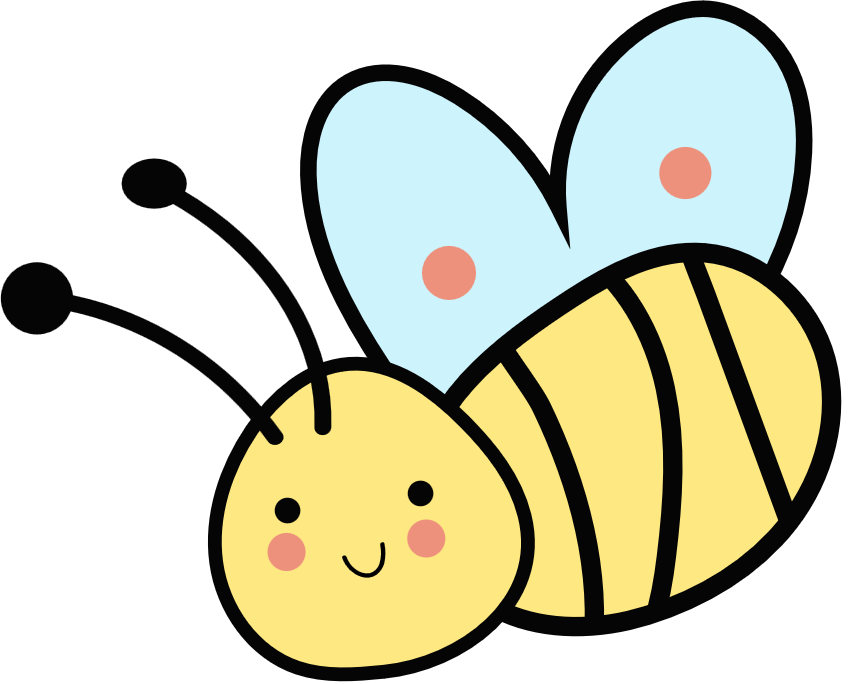 Thông báo tình hình của em => gia đình, thành tích học tập
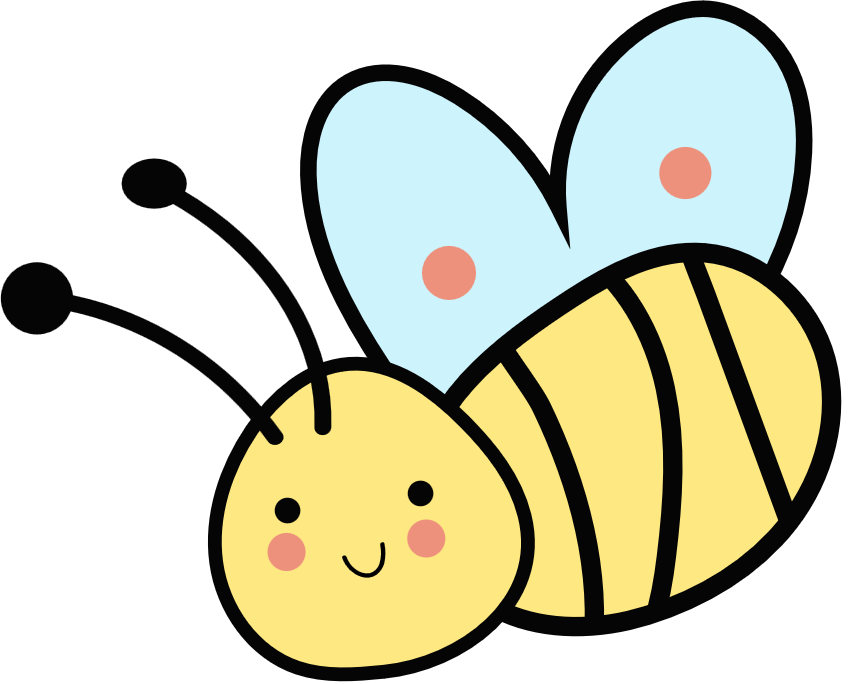 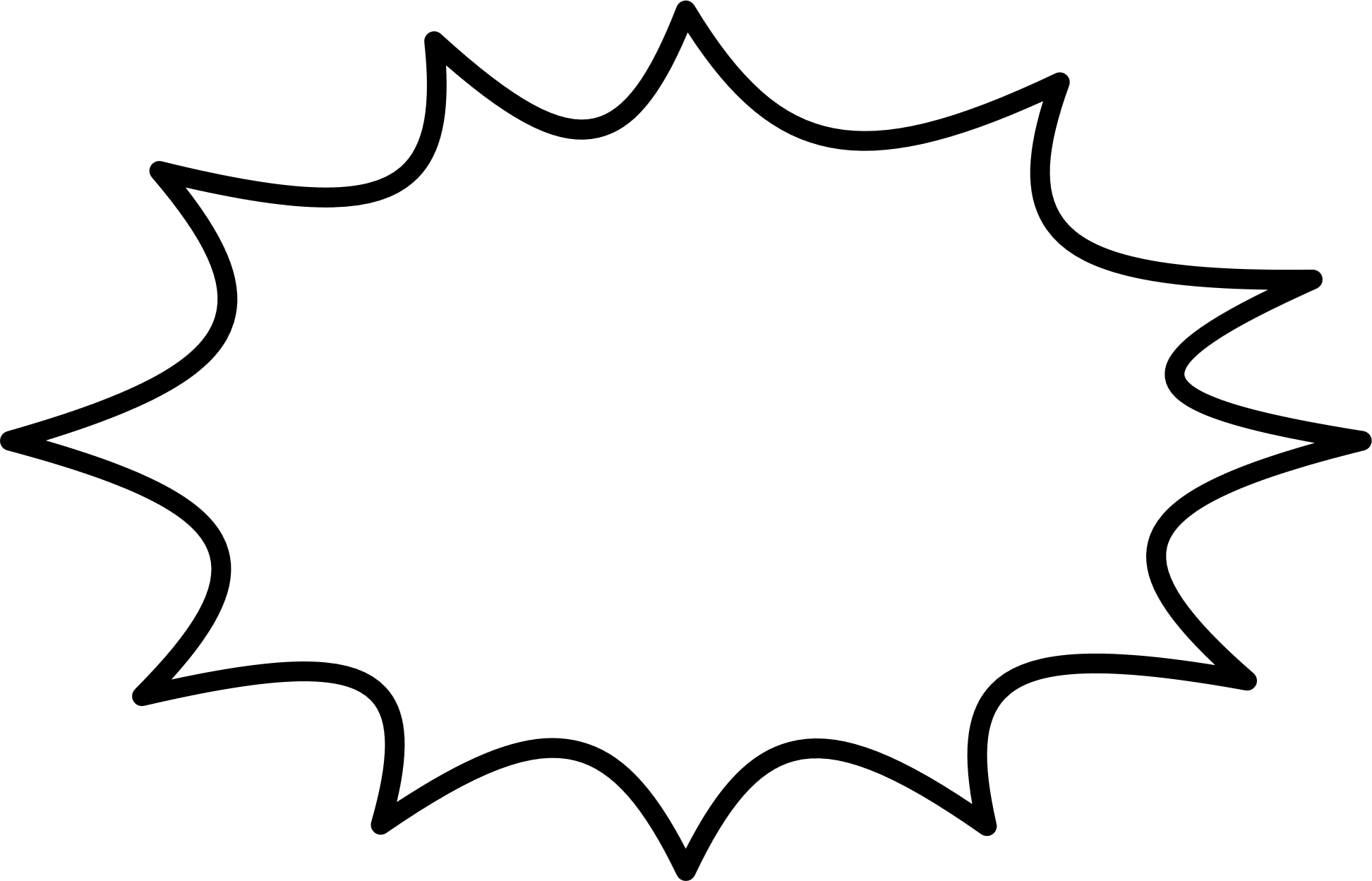 Cảm xúc khi nhớ về bạn => những việc làm, kỉ niệm cả hai đã có với nhau, mong ước gặp lại
CÙNG CHIA SẺ
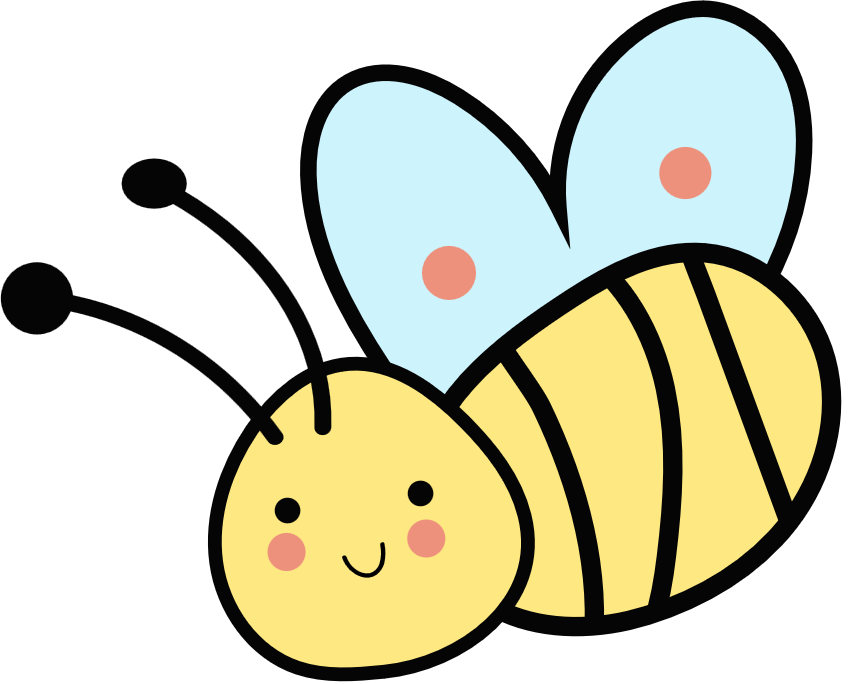 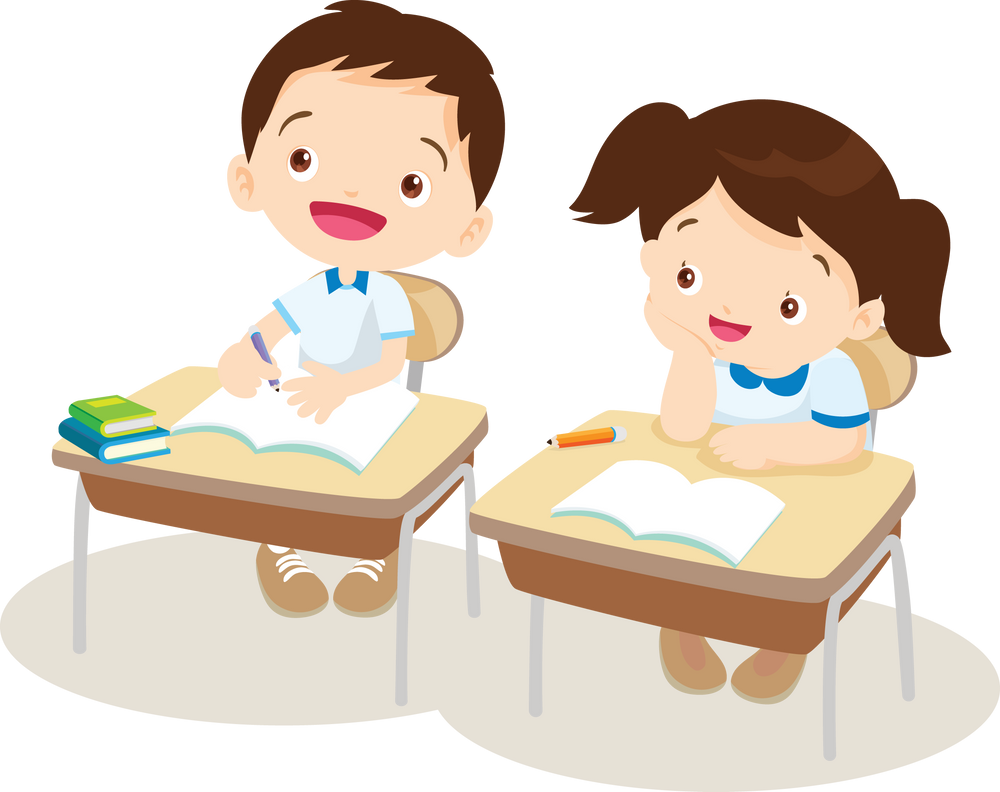 Sức khỏe
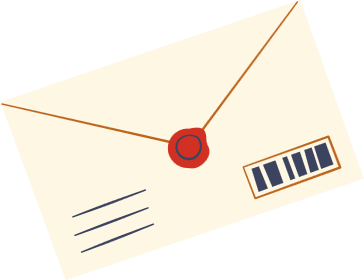 Thăm hỏi bạn
Việc học tập
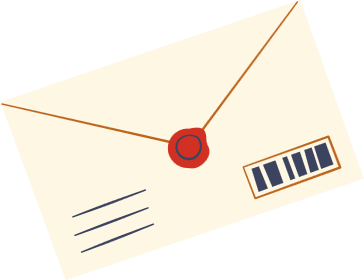 ?
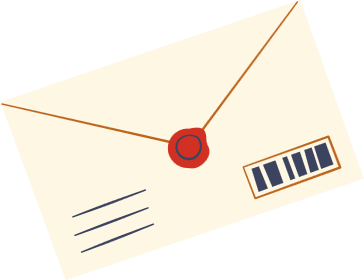 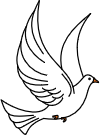 Thông báo tình hình của em
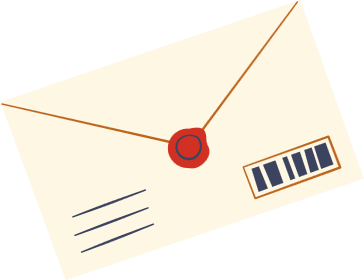 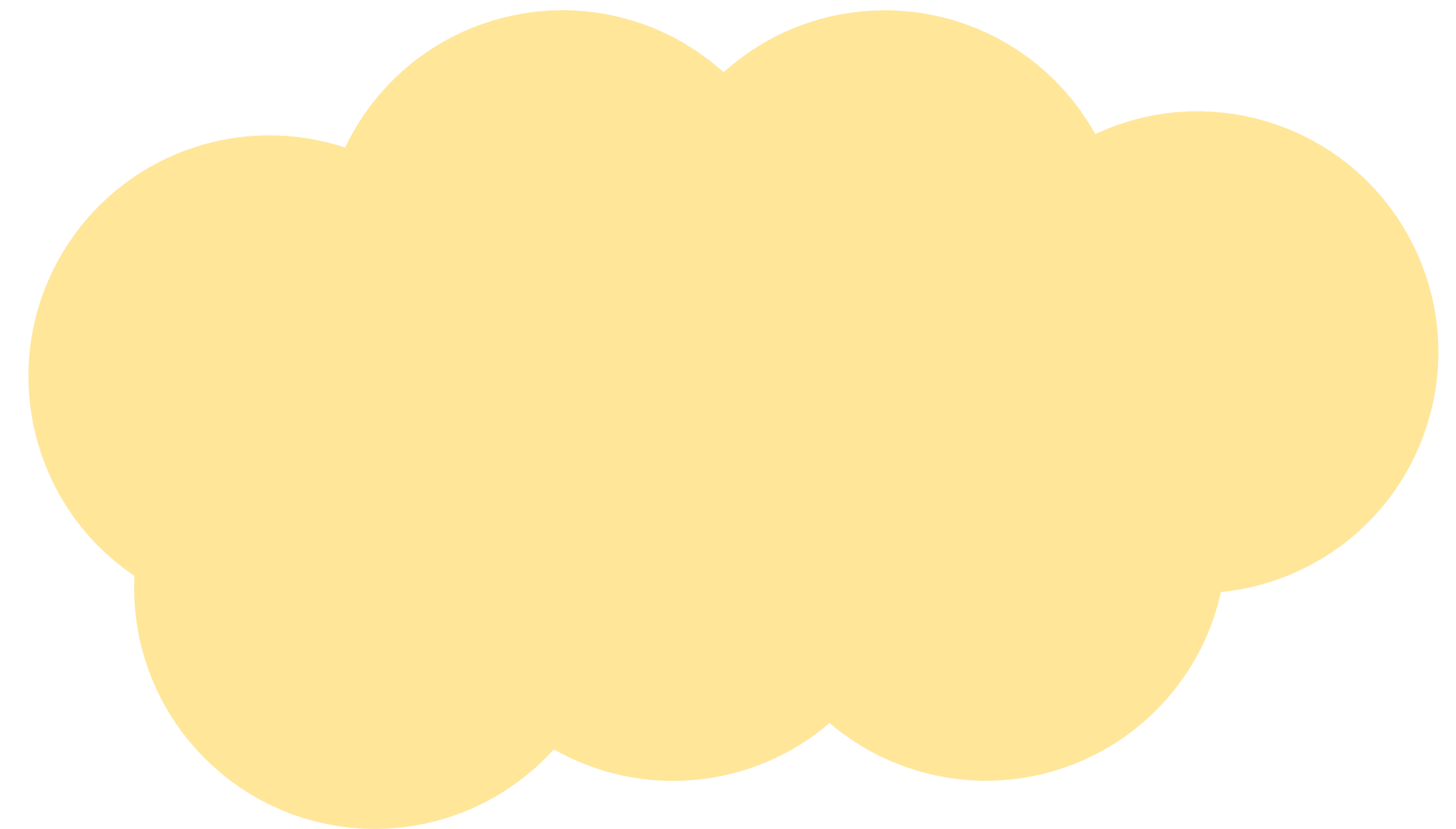 CÙNG VIẾT
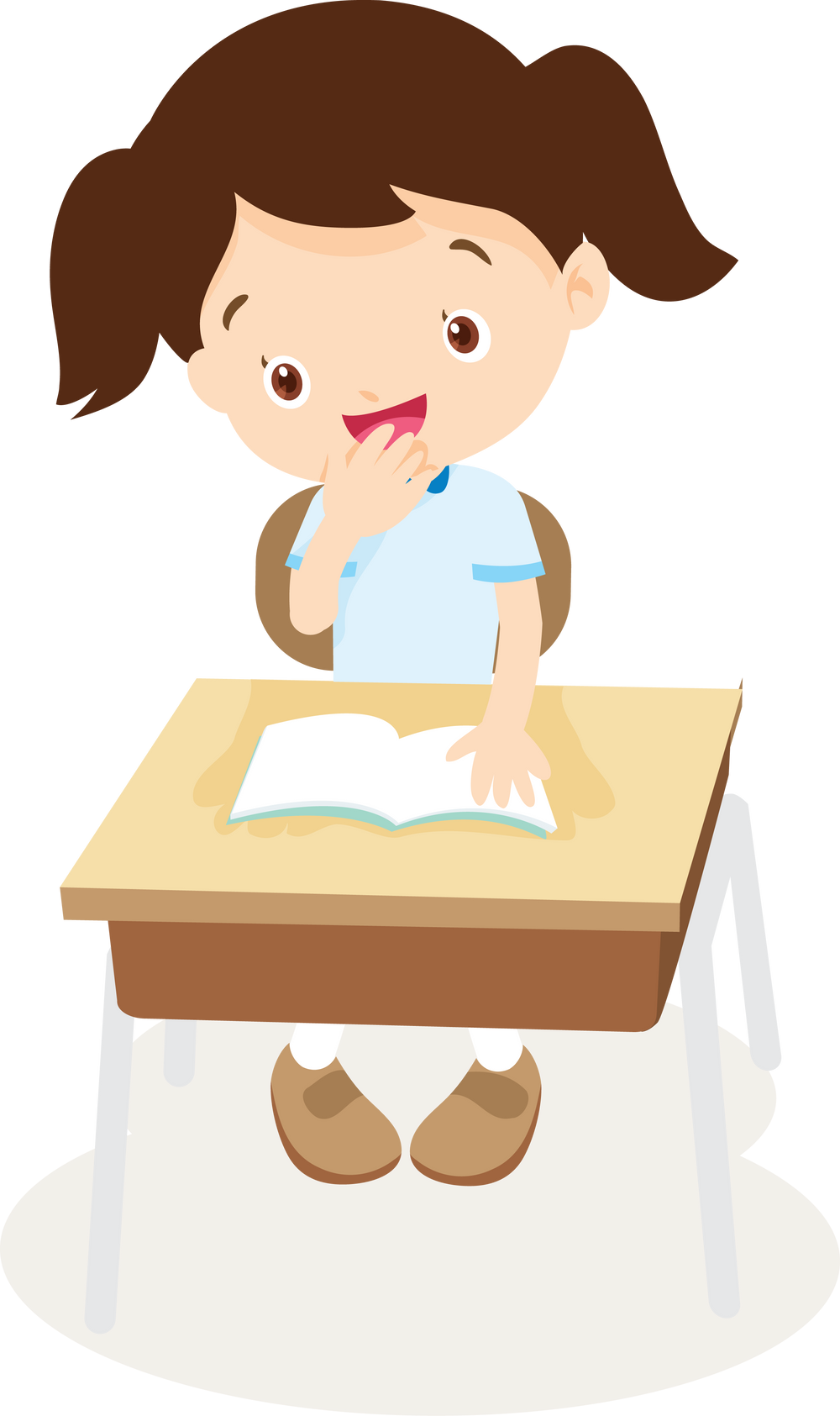 ?
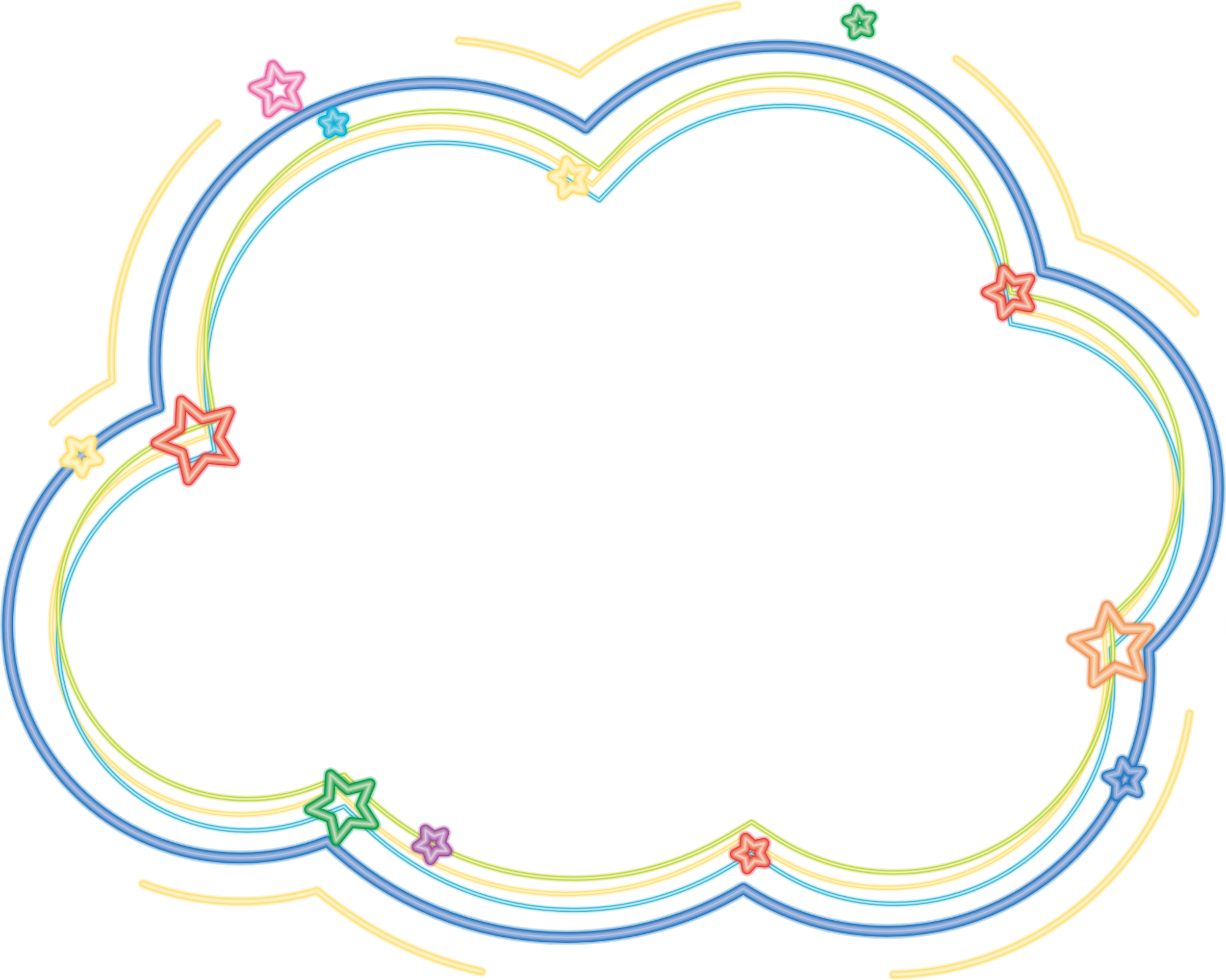 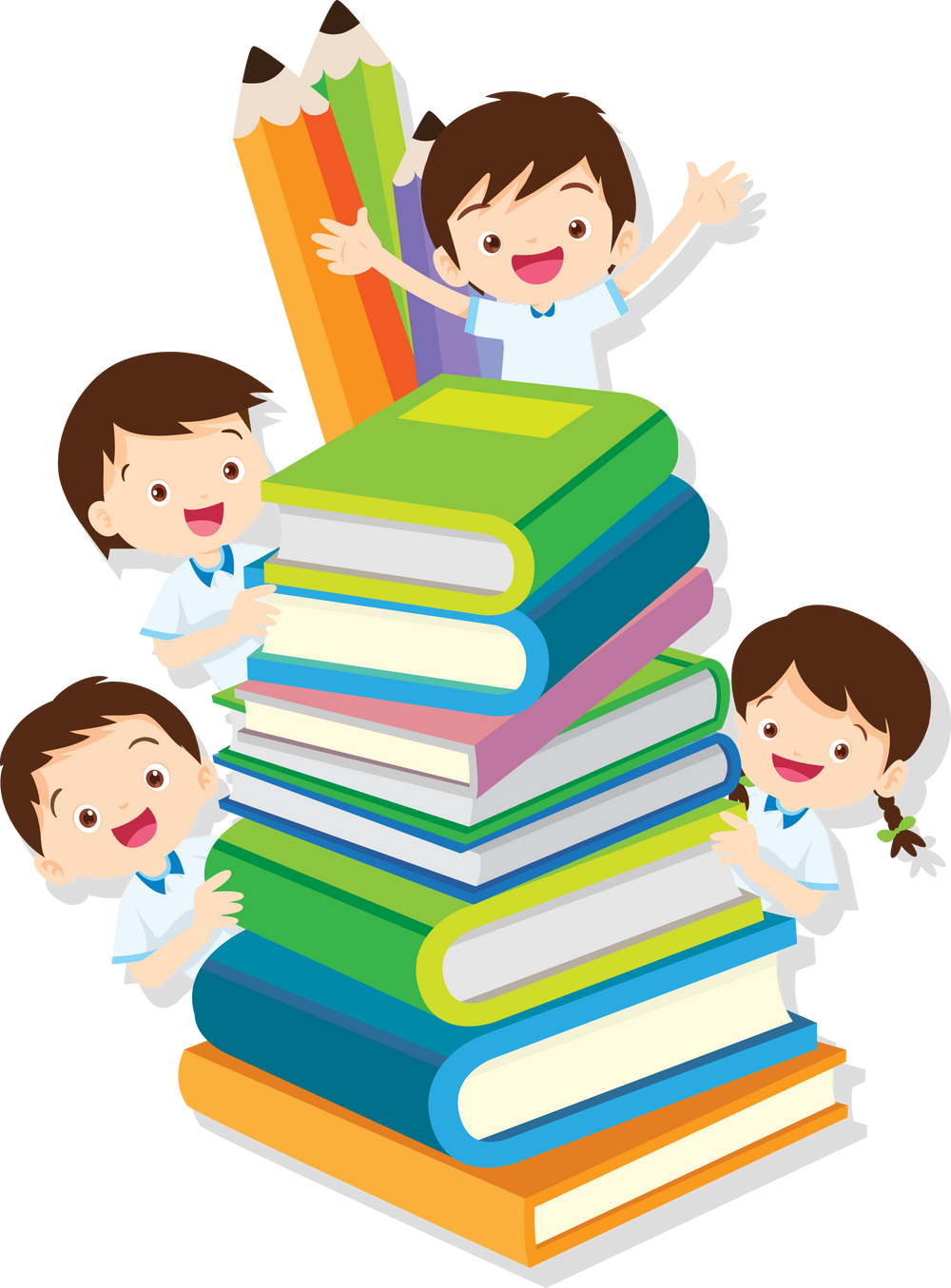 VẬN DỤNG
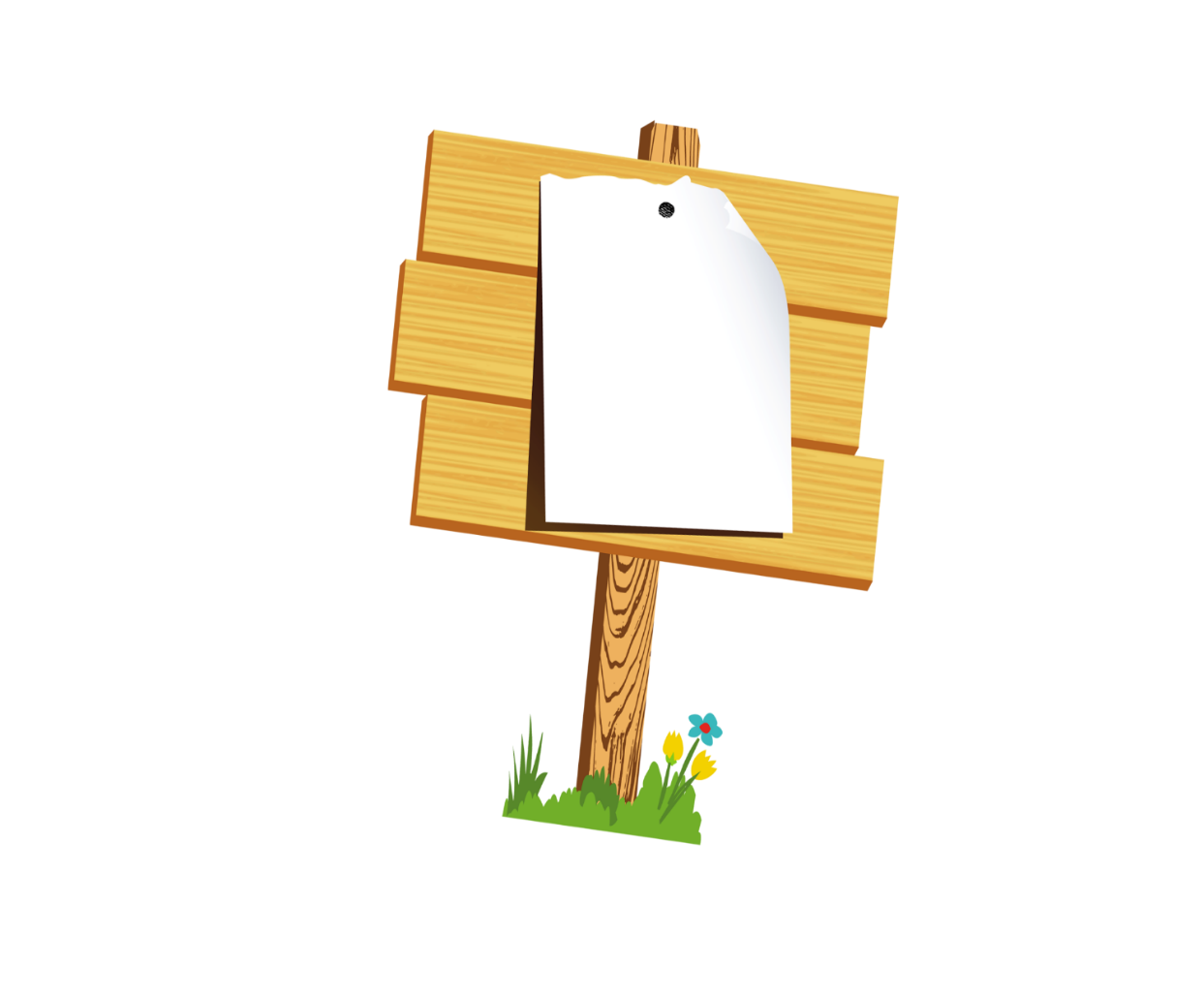 Thi đọc thơ về tình bạn
THI 
ĐỌC 
THƠ
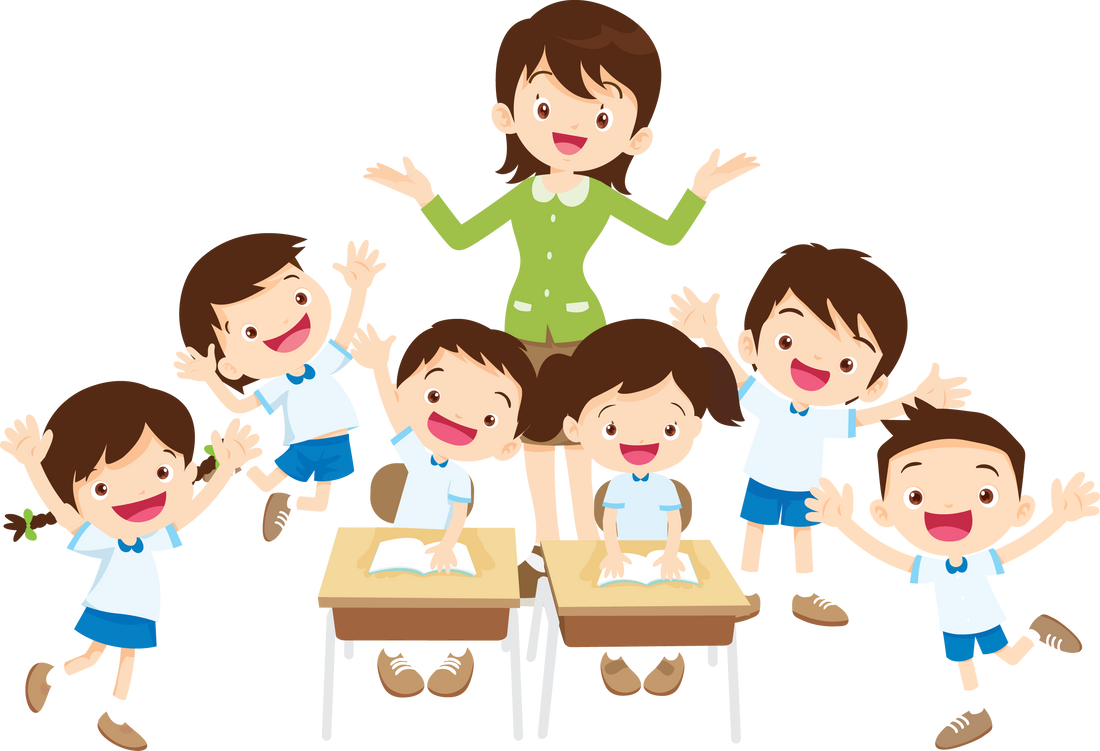 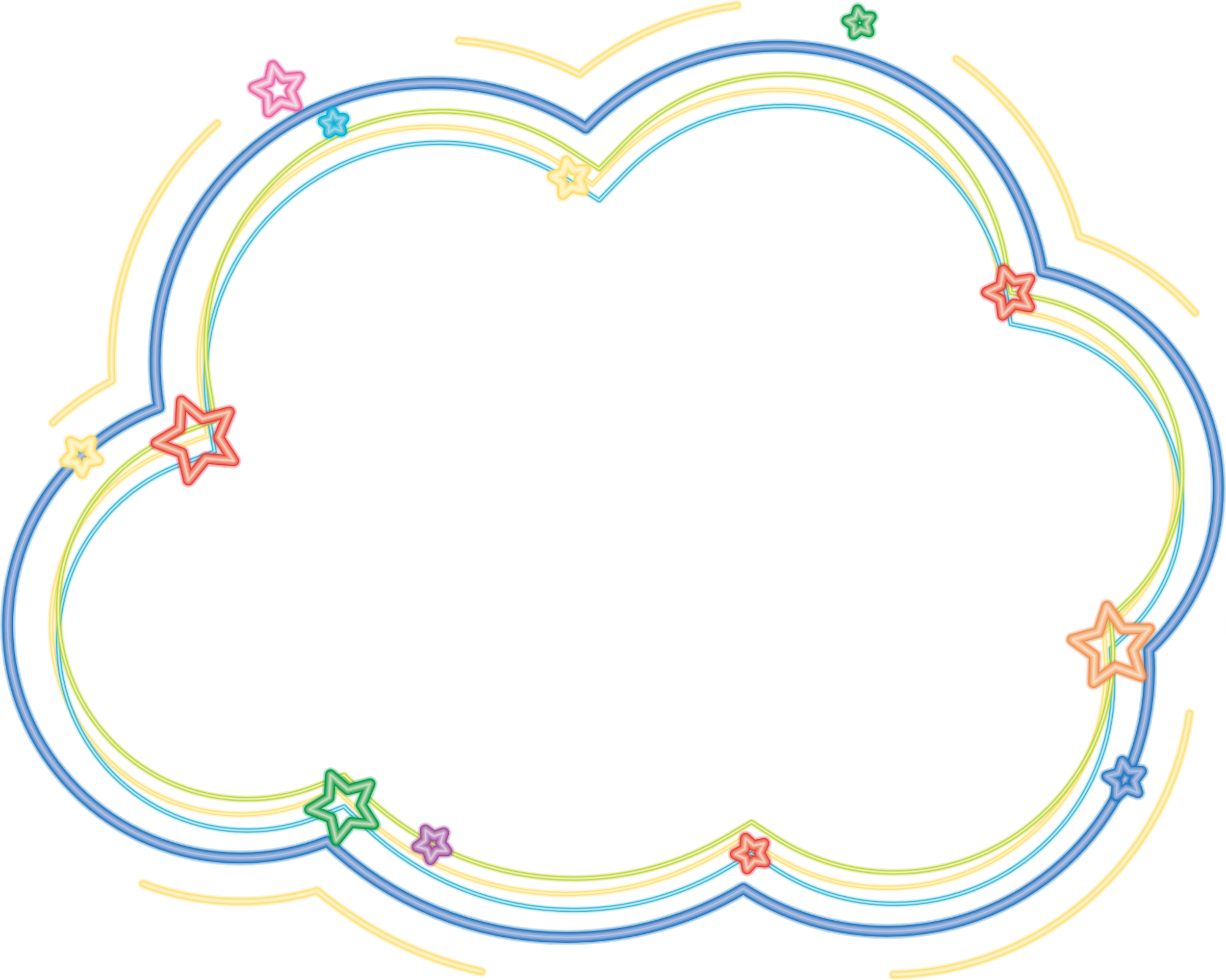 ĐỌC TRONG NHÓM NHỎ
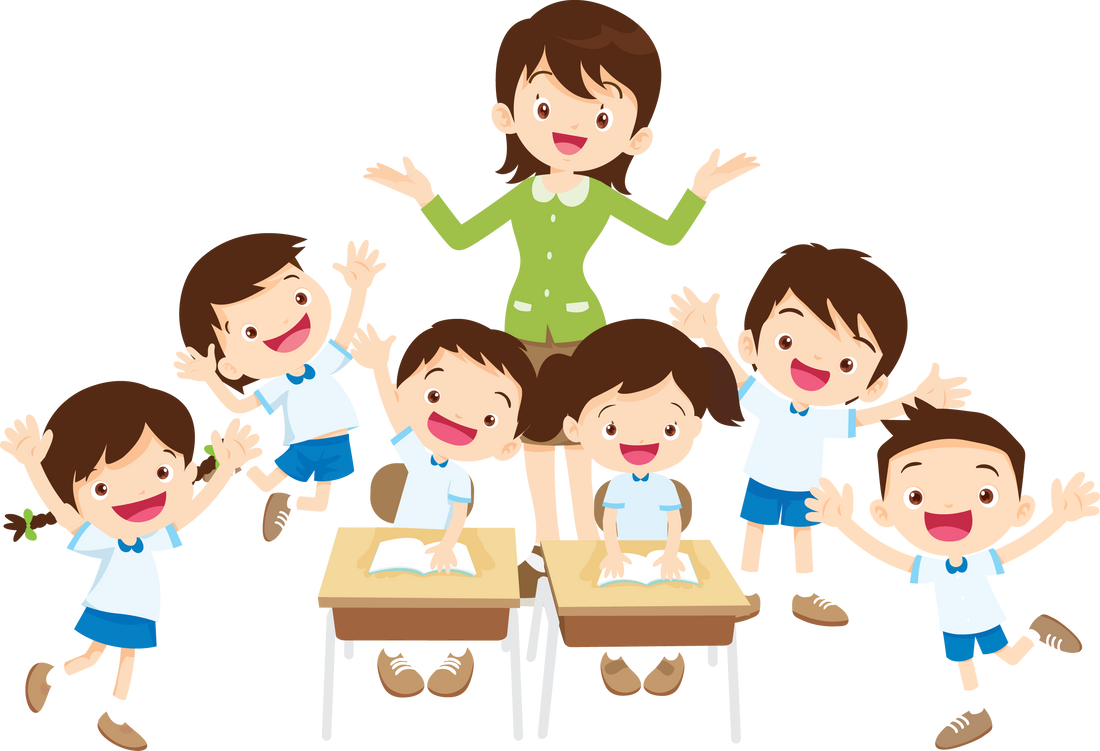 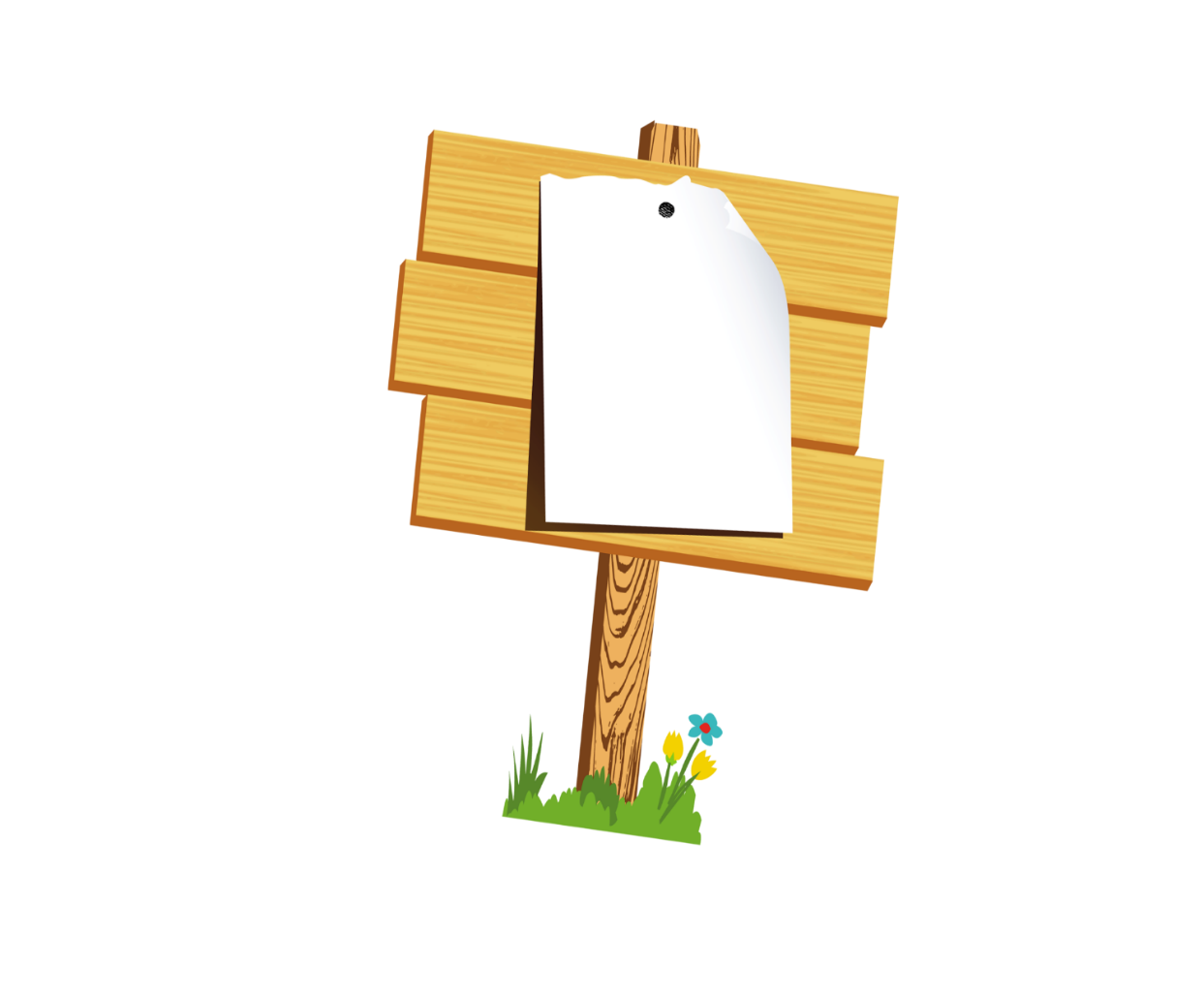 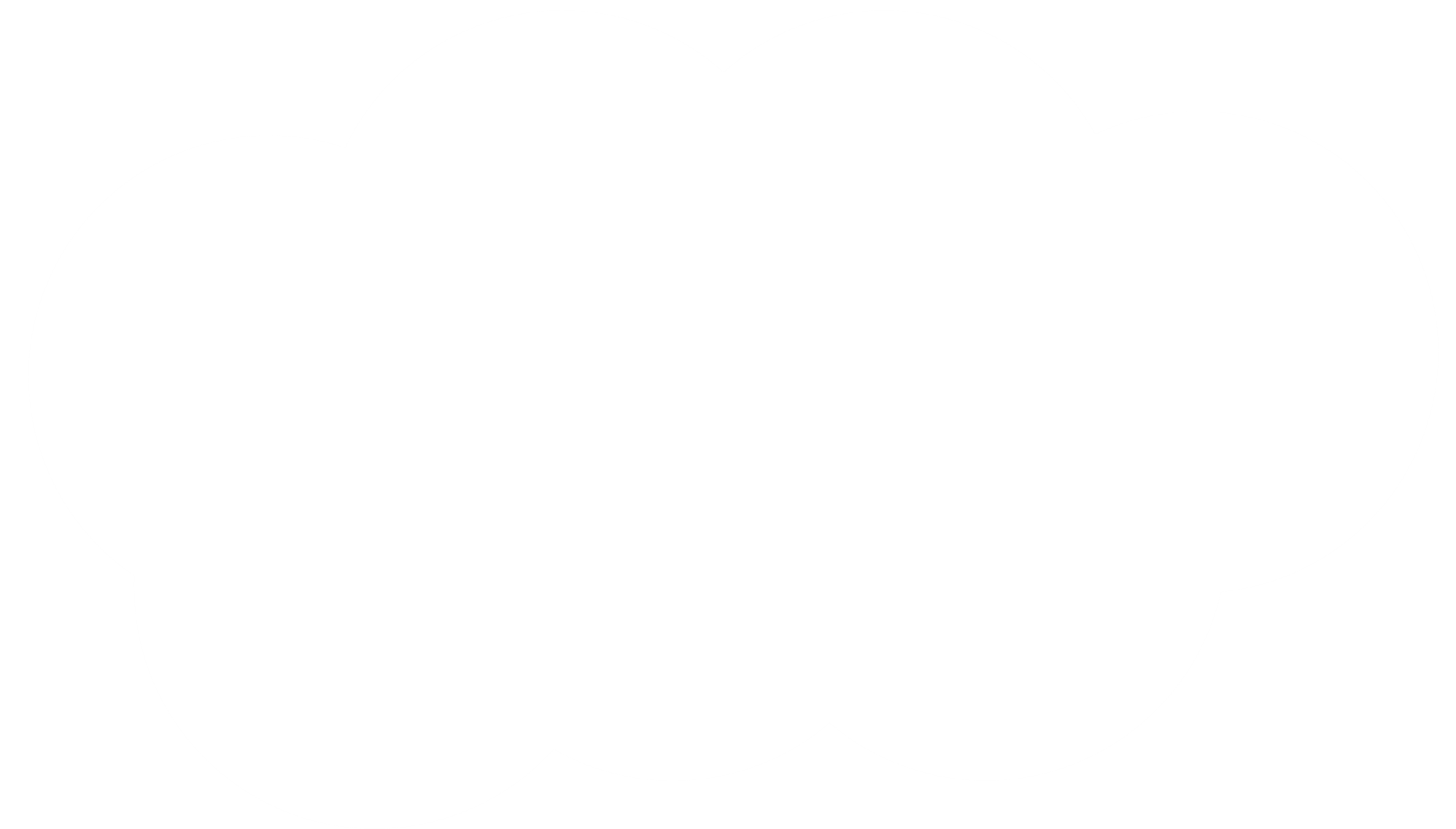 CHIA SẺ TRƯỚC LỚP
THI 
ĐỌC 
THƠ
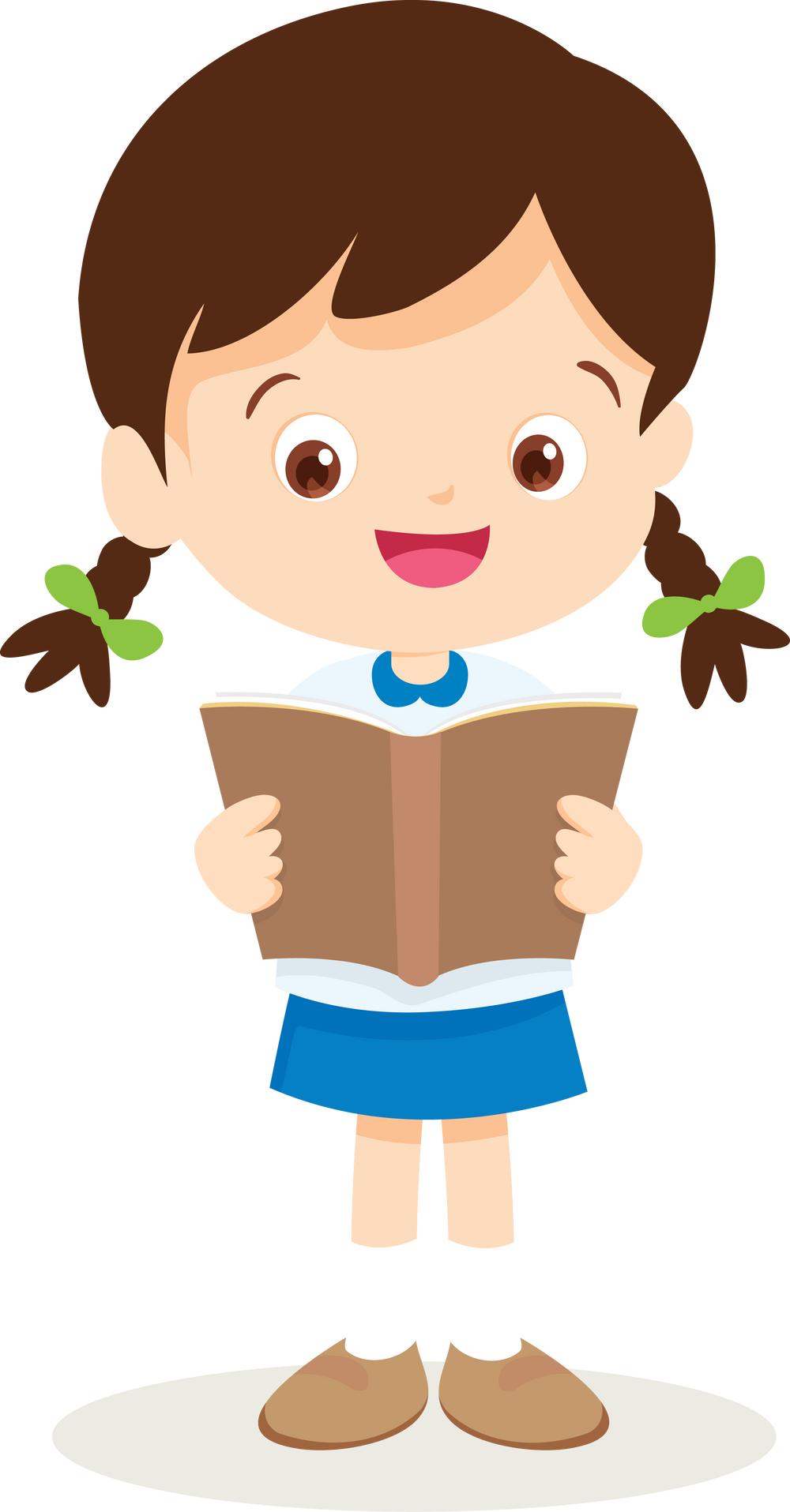 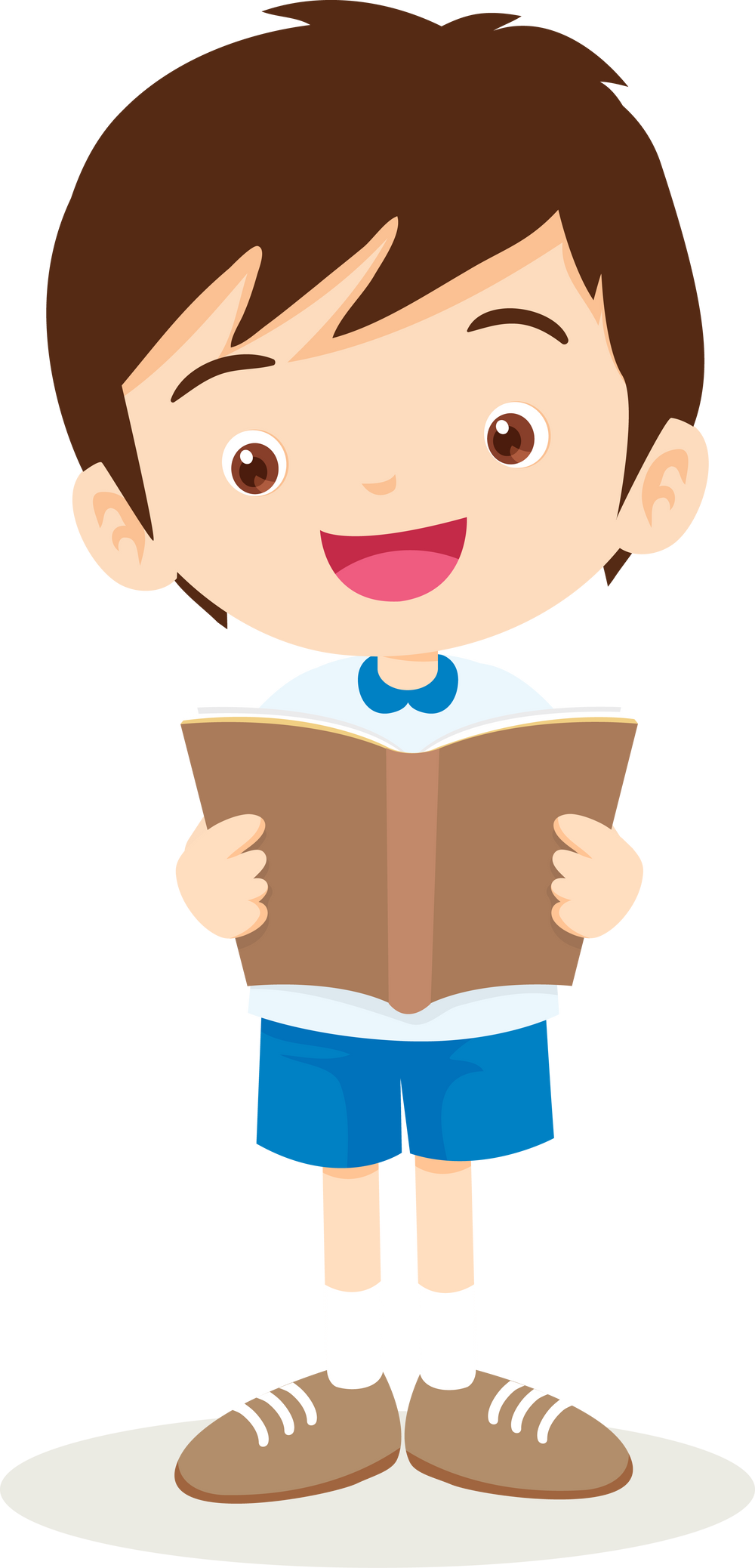 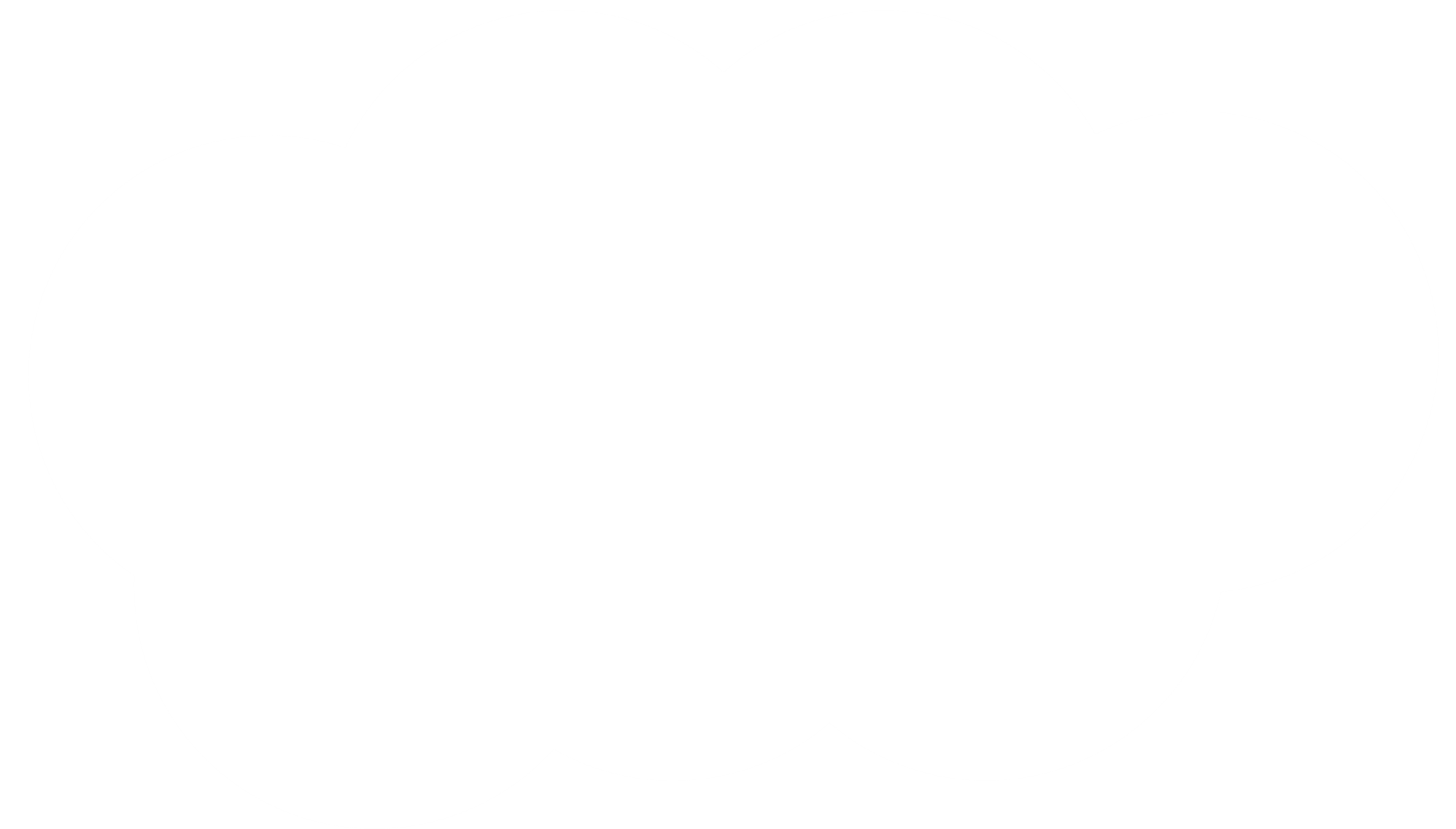 Bình chọn nhóm đọc hay nhất
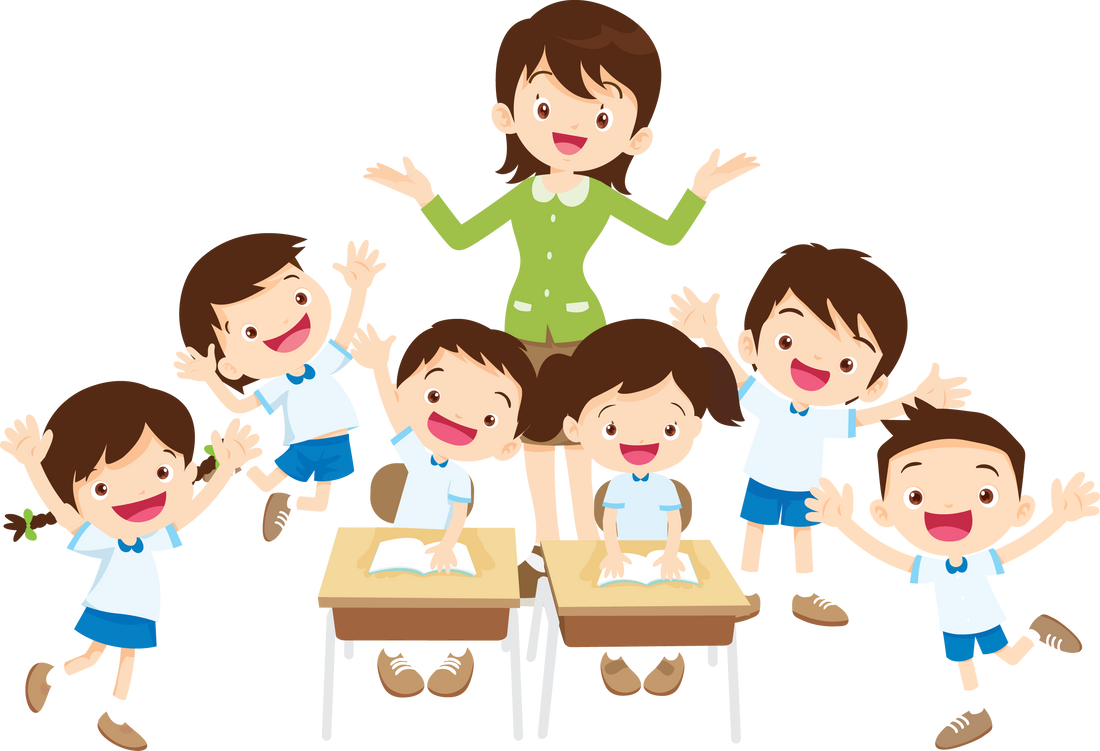 NHÓM……
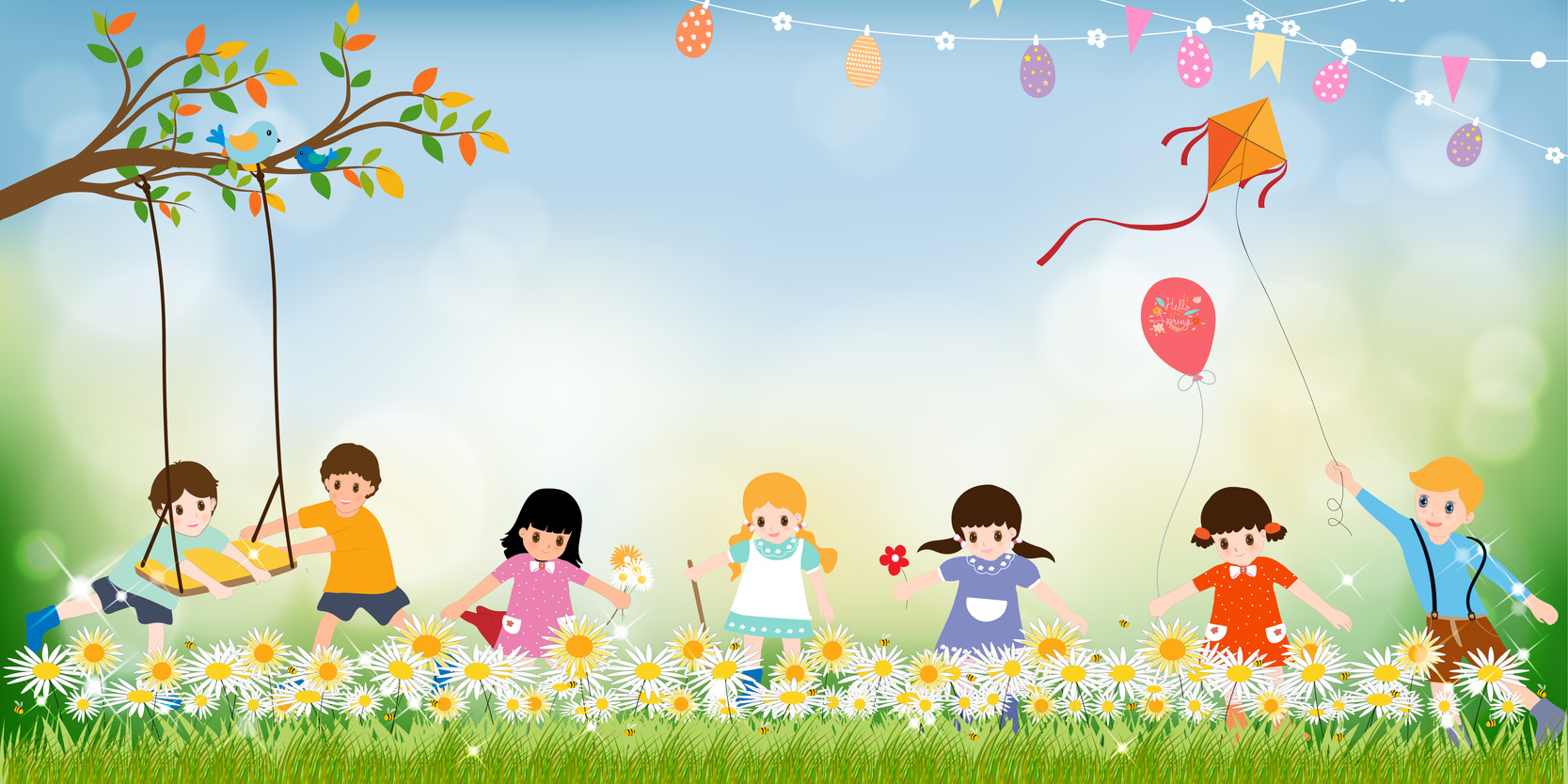 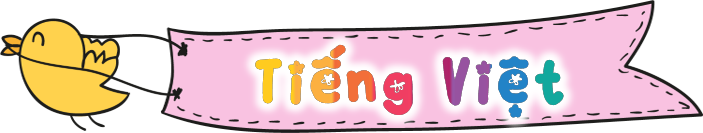 XIN CHÀO VÀ HẸN GẶP LẠI